Mathematics Department
Class of 2023
Congratulations Class of 2023
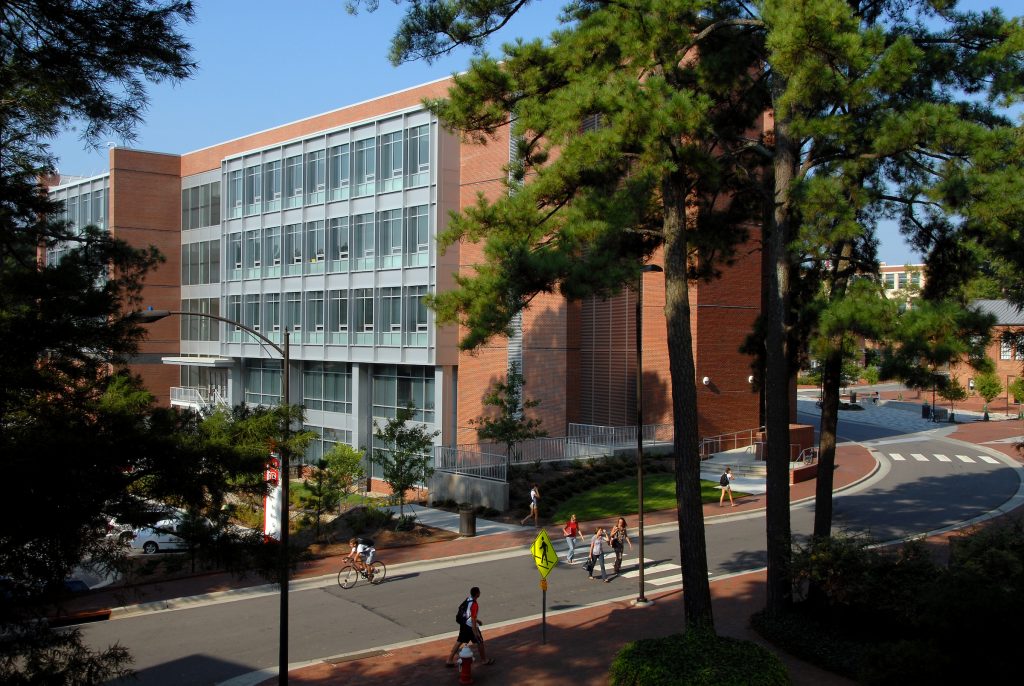 Undergraduate Degrees
Bachelor of Science in Applied Mathematics
Dawson Boone
Cum Laude
Bachelor of Science in Applied Mathematics
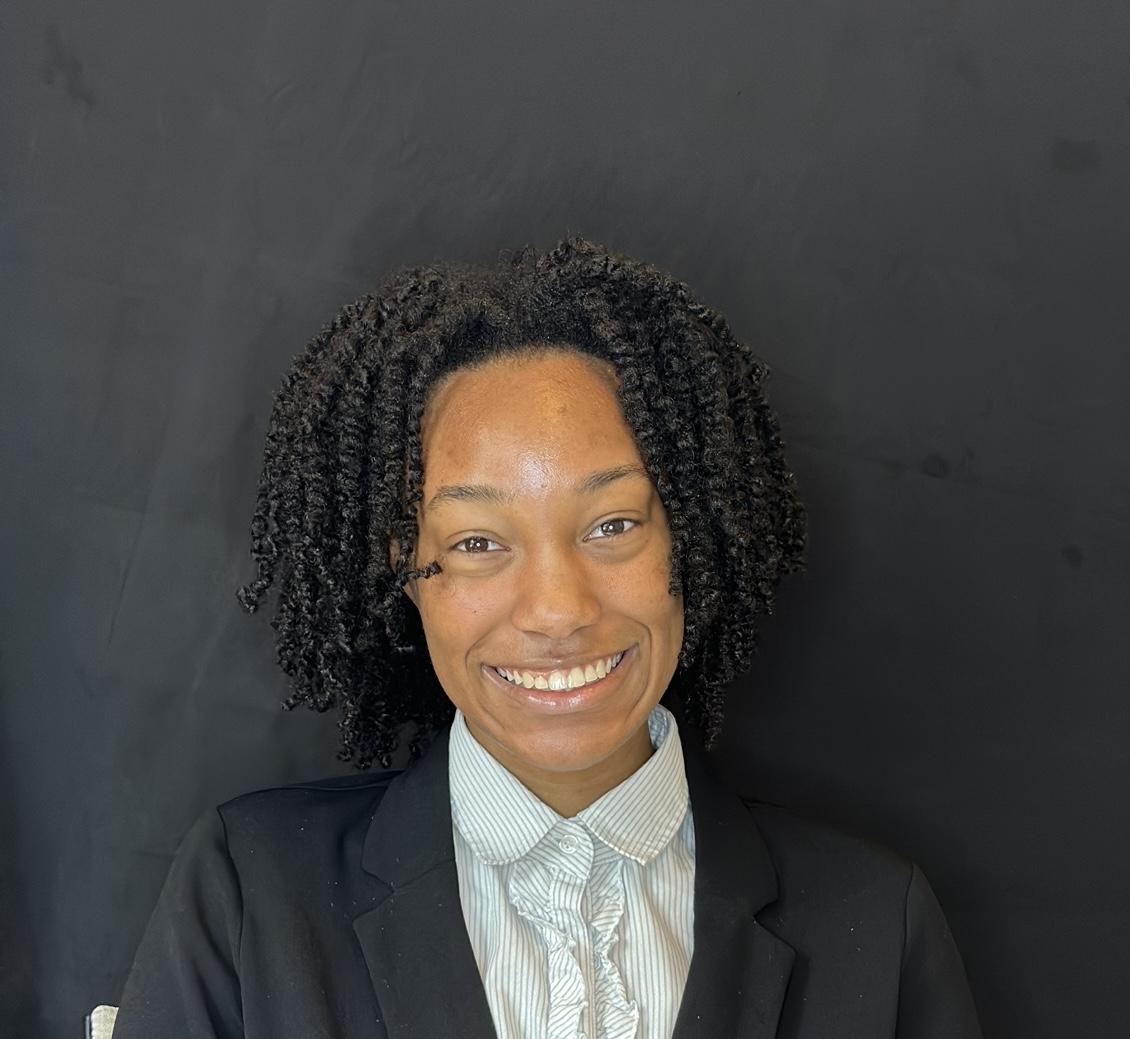 Omry Unique Brewster
Cum Laude
Bachelor of Science in Applied Mathematics
Lida Chen
Magna Cum Laude
Bachelor of Science in Applied Mathematics
Sanjay Devarajan
Magna Cum Laude
Bachelor of Science in Applied Mathematics
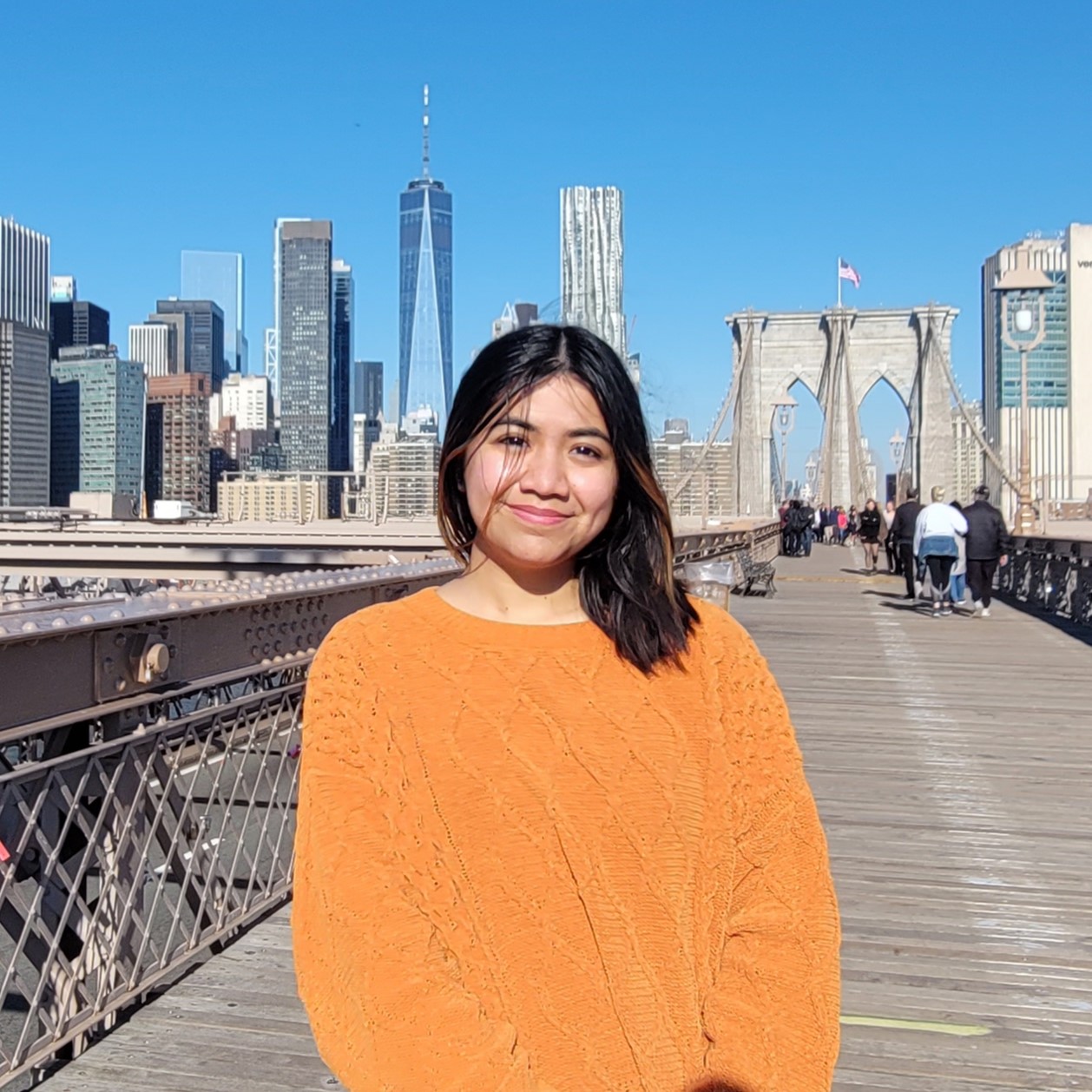 Yosi Esquivel Alcantara
Cum Laude
Bachelor of Science in Applied Mathematics
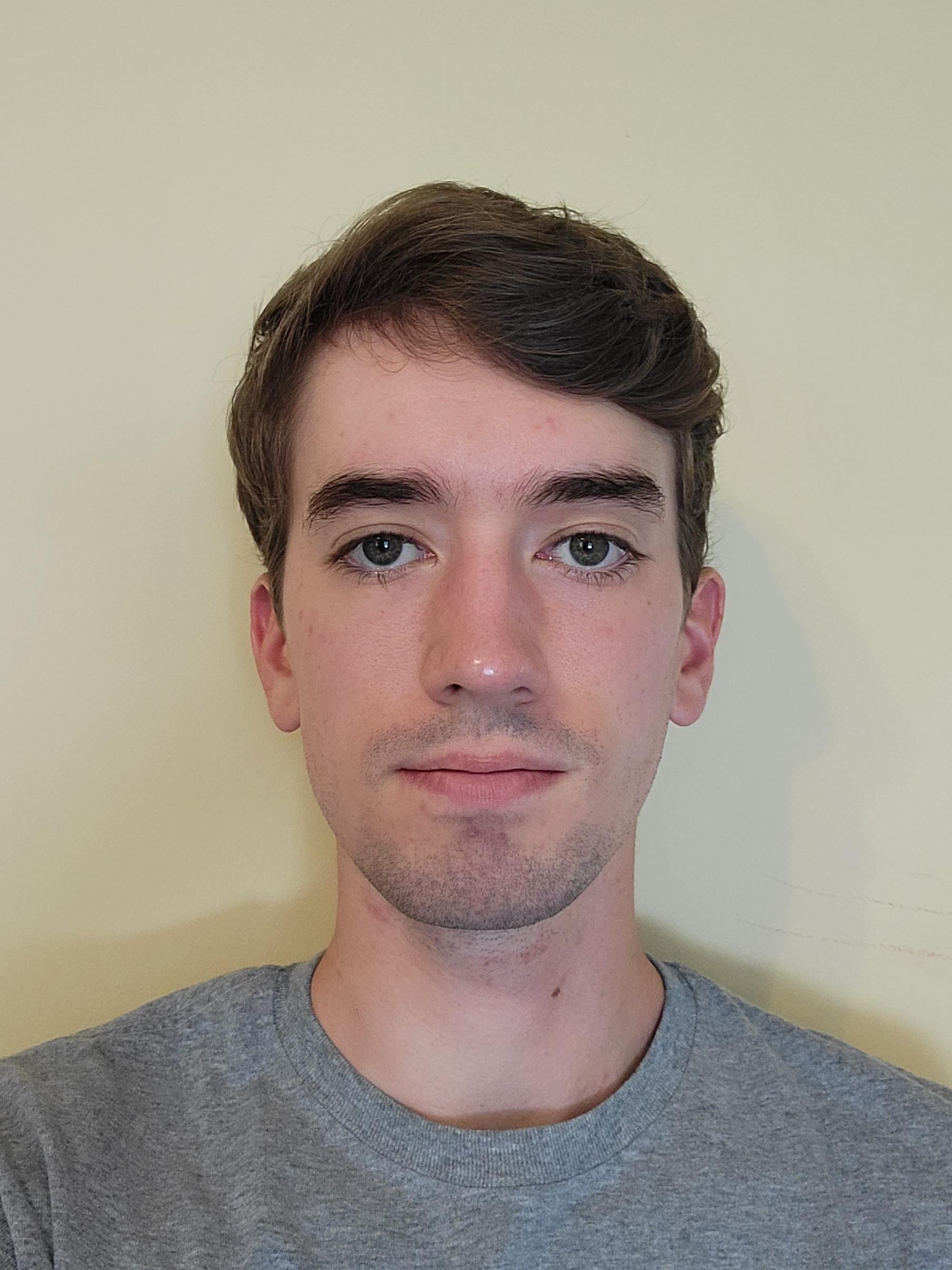 Daniel Ferriter
Summa Cum Laude
Bachelor of Science in Applied Mathematics
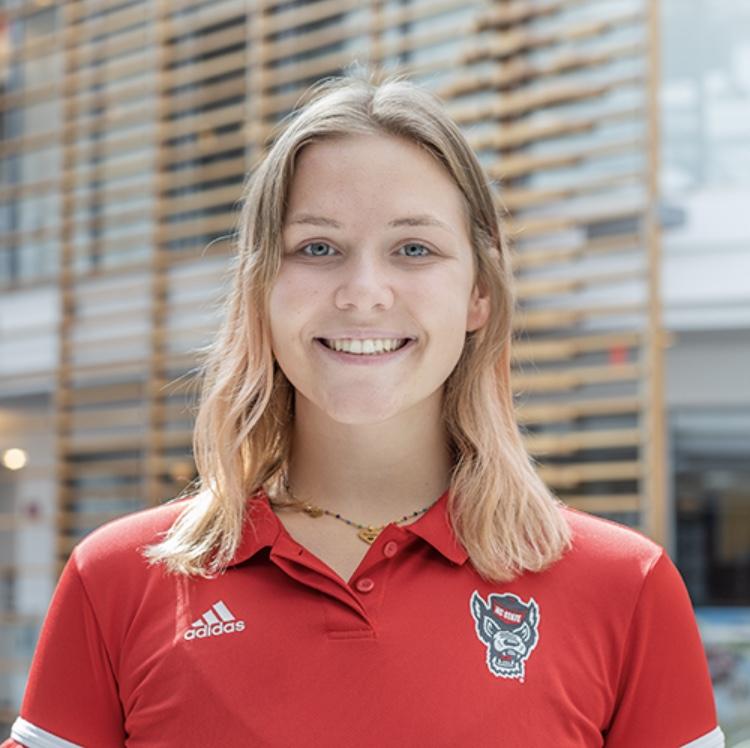 Caroline Heater
Bachelor of Science in Applied Mathematics
Jackson Holland
Magna Cum Laude
Bachelor of Science in Applied Mathematics
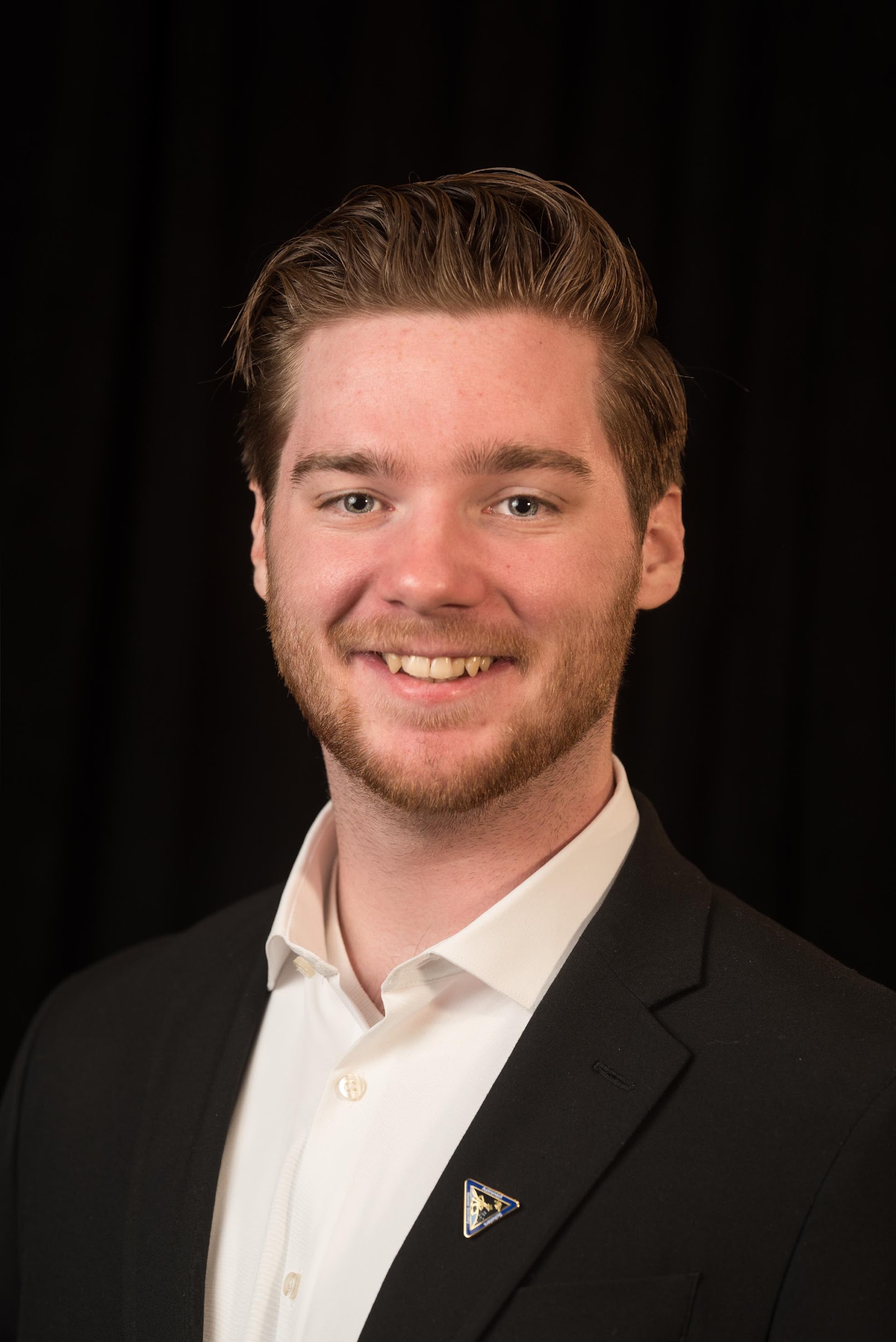 Caleb Witte Keaveney
Summa Cum Laude
Bachelor of Science in Applied Mathematics
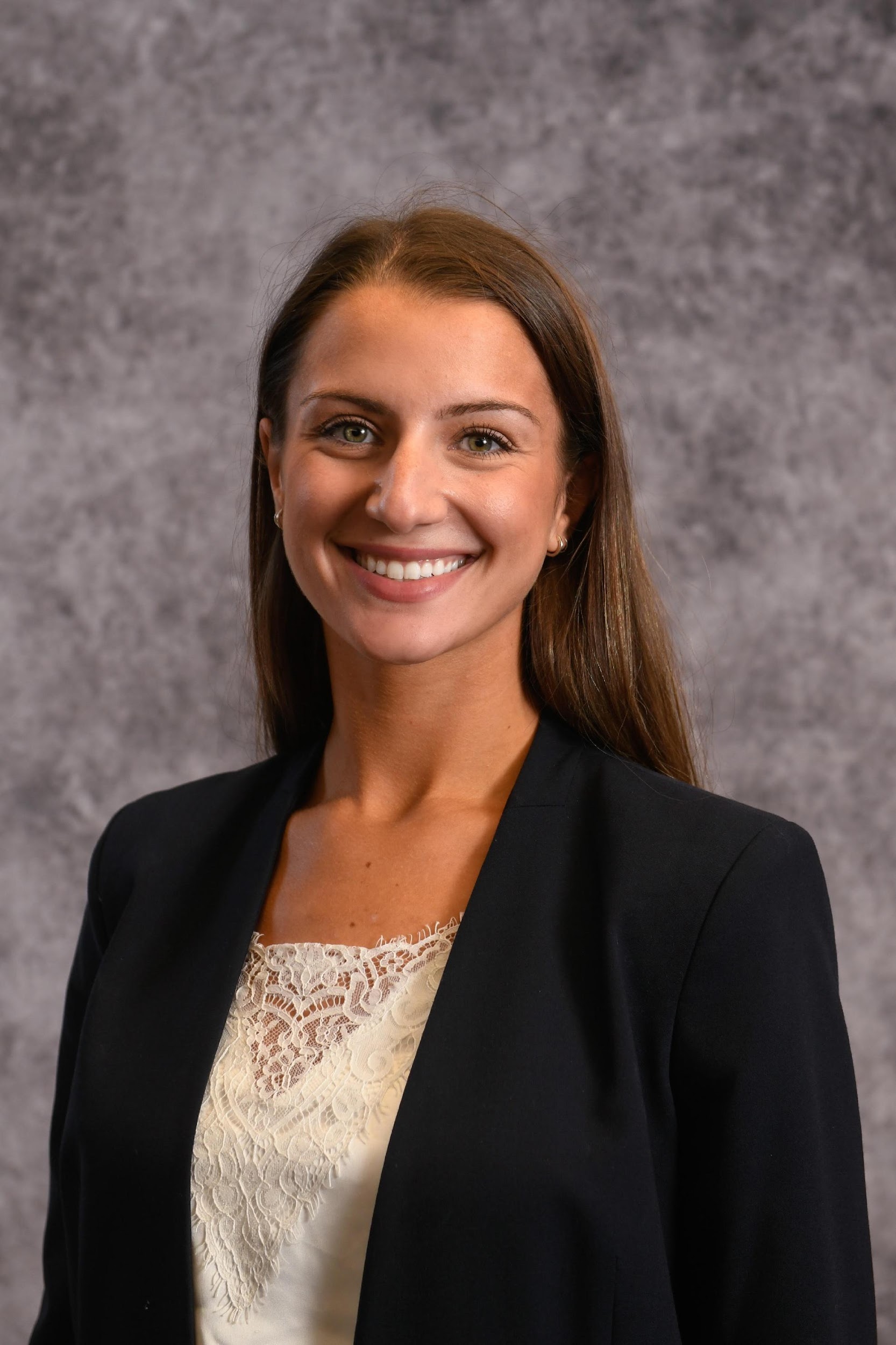 Annamarie Leske
Summa Cum Laude
Bachelor of Science in Applied Mathematics
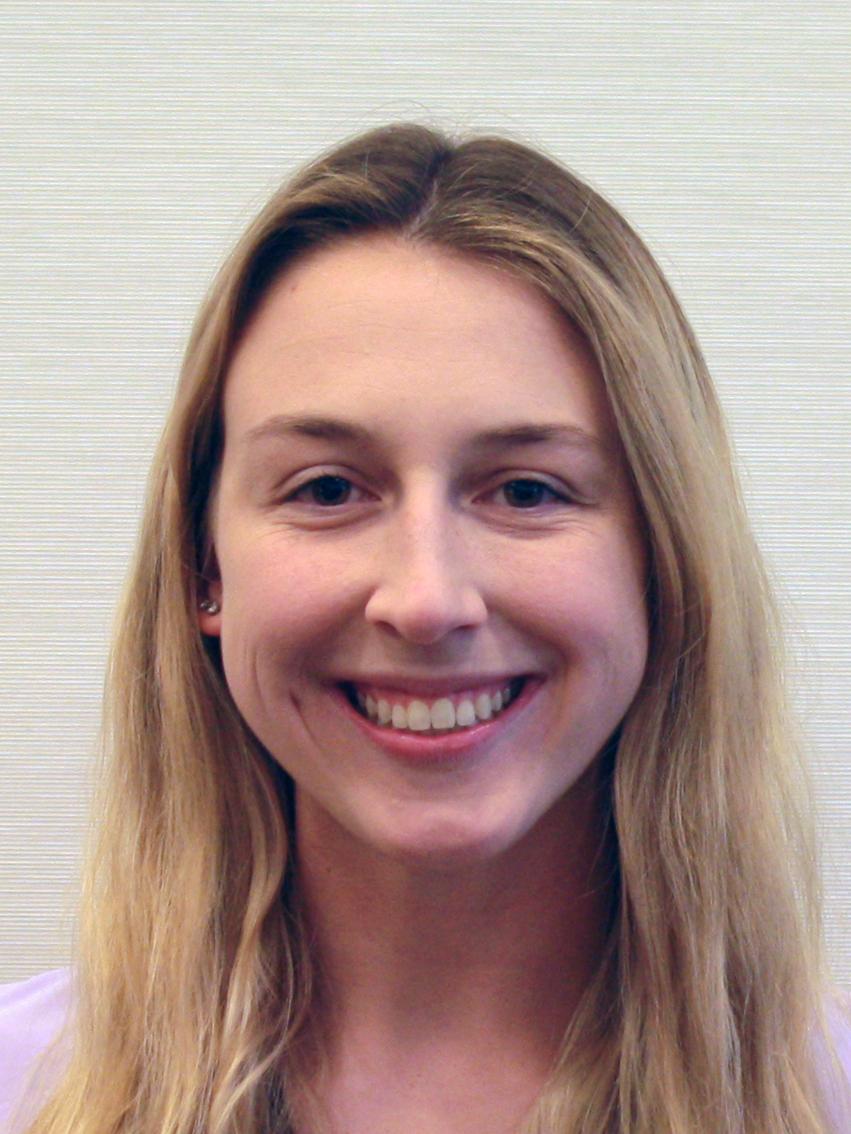 Jamie Loring
Summa Cum Laude
Bachelor of Science in Applied Mathematics
Gabe Milburn
Summa Cum Laude
Bachelor of Science in Applied Mathematics
Matthew Miller
Magna Cum Laude
Bachelor of Science in Applied Mathematics
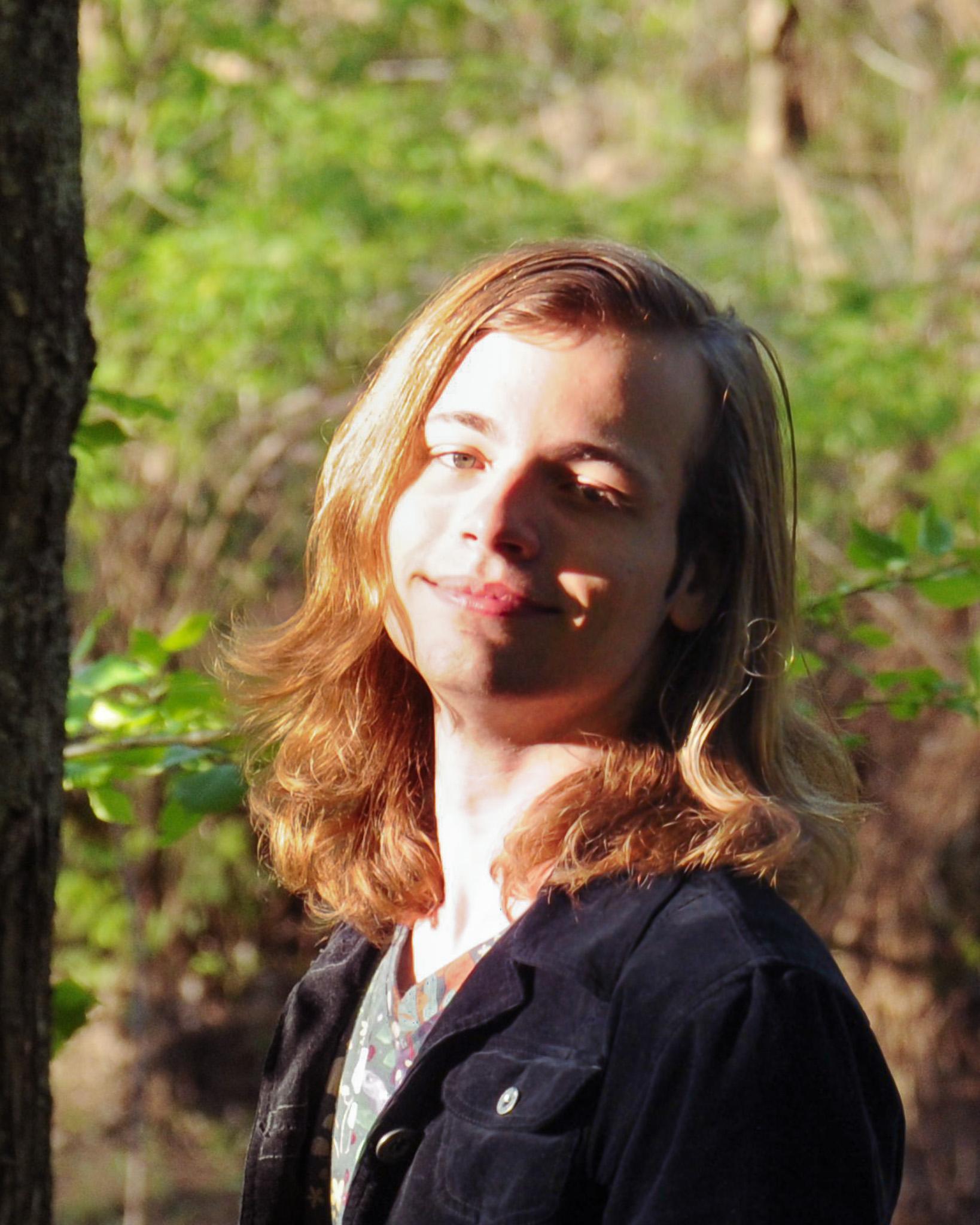 Niall Patrick Moncrief Mullane
Magna Cum Laude
Bachelor of Science in Applied Mathematics
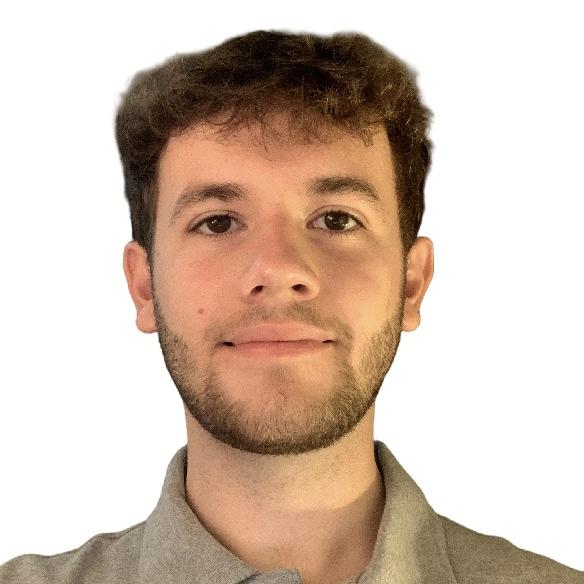 Emi Planchon
Summa Cum Laude
Bachelor of Science in Applied Mathematics
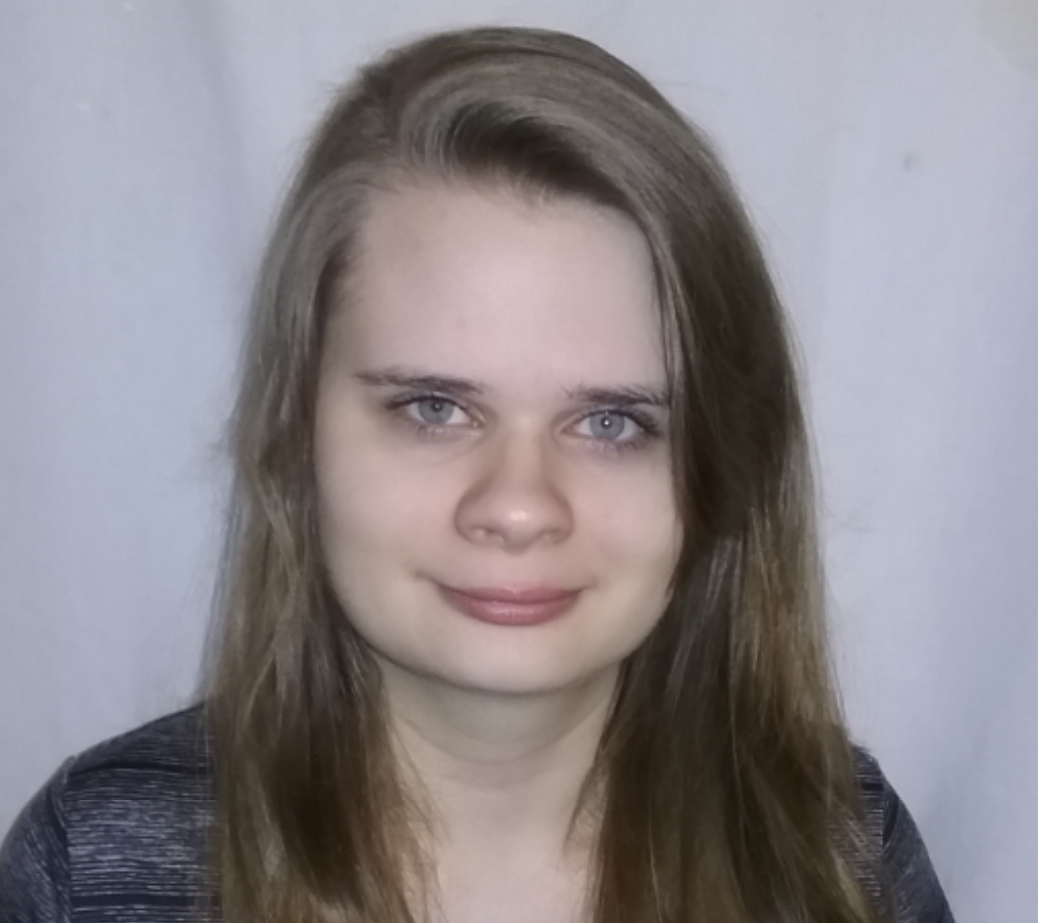 Helen Elizabeth Reed
Summa Cum Laude
Bachelor of Science in Applied Mathematics
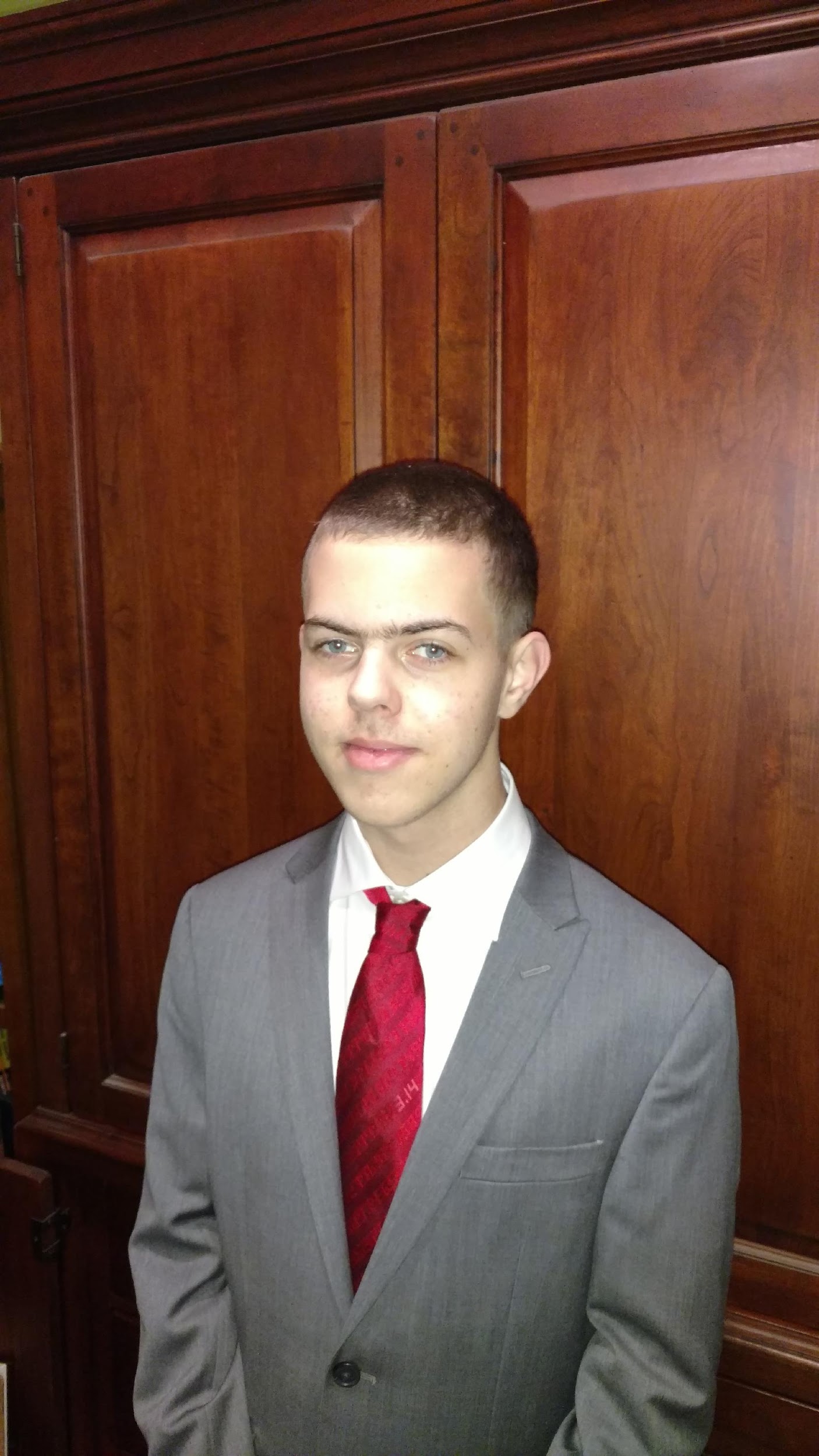 Jarod Ryan Schneider
Summa Cum Laude
Bachelor of Science in Applied Mathematics
Austin Simpson
Bachelor of Science in Applied Mathematics
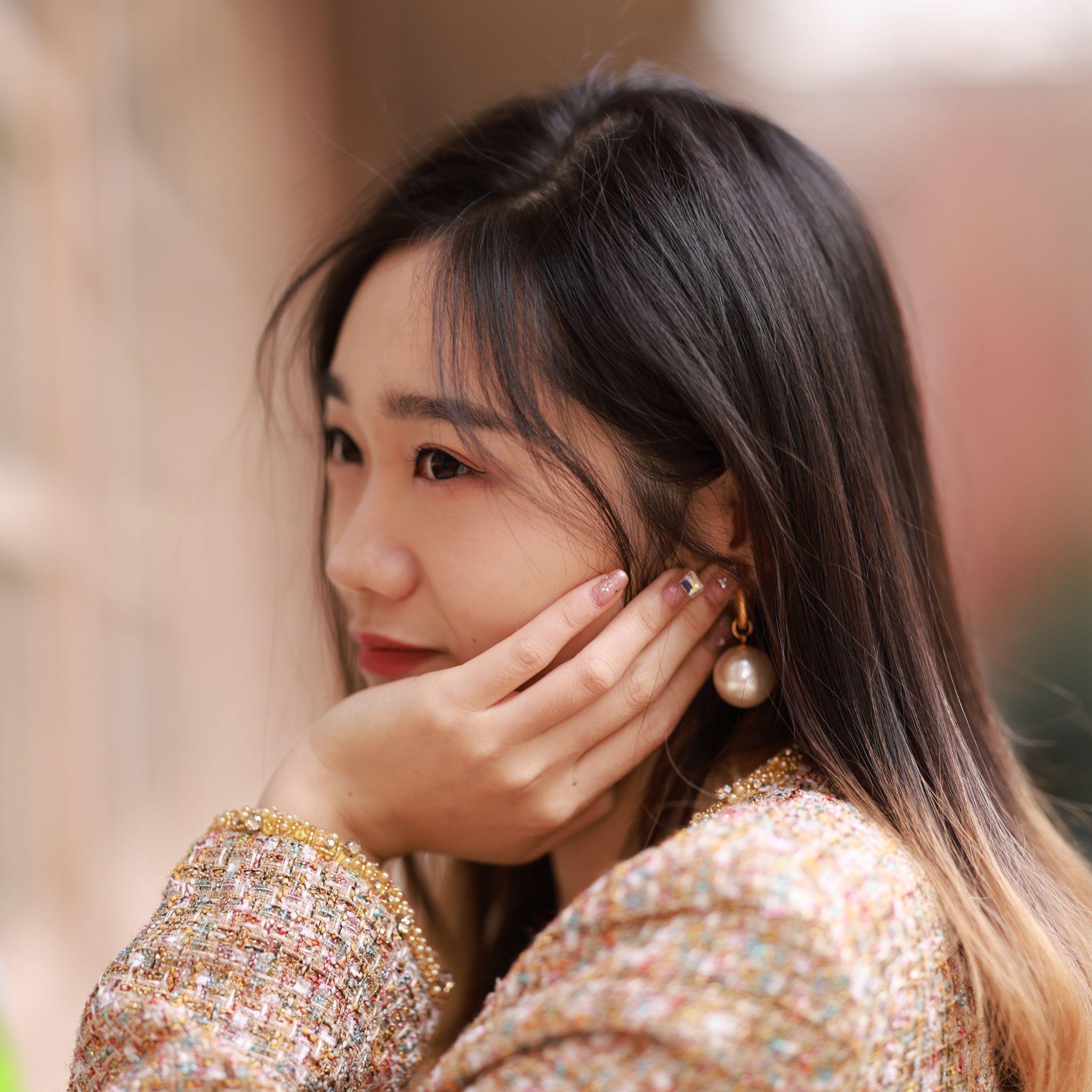 Qiuyi Wang
Magna Cum Laude
Bachelor of Science in Applied Mathematics
Chenrui Xie
Bachelor of Science in Applied Mathematics
Shengbo Yang
Bachelor of Science in Applied Mathematics
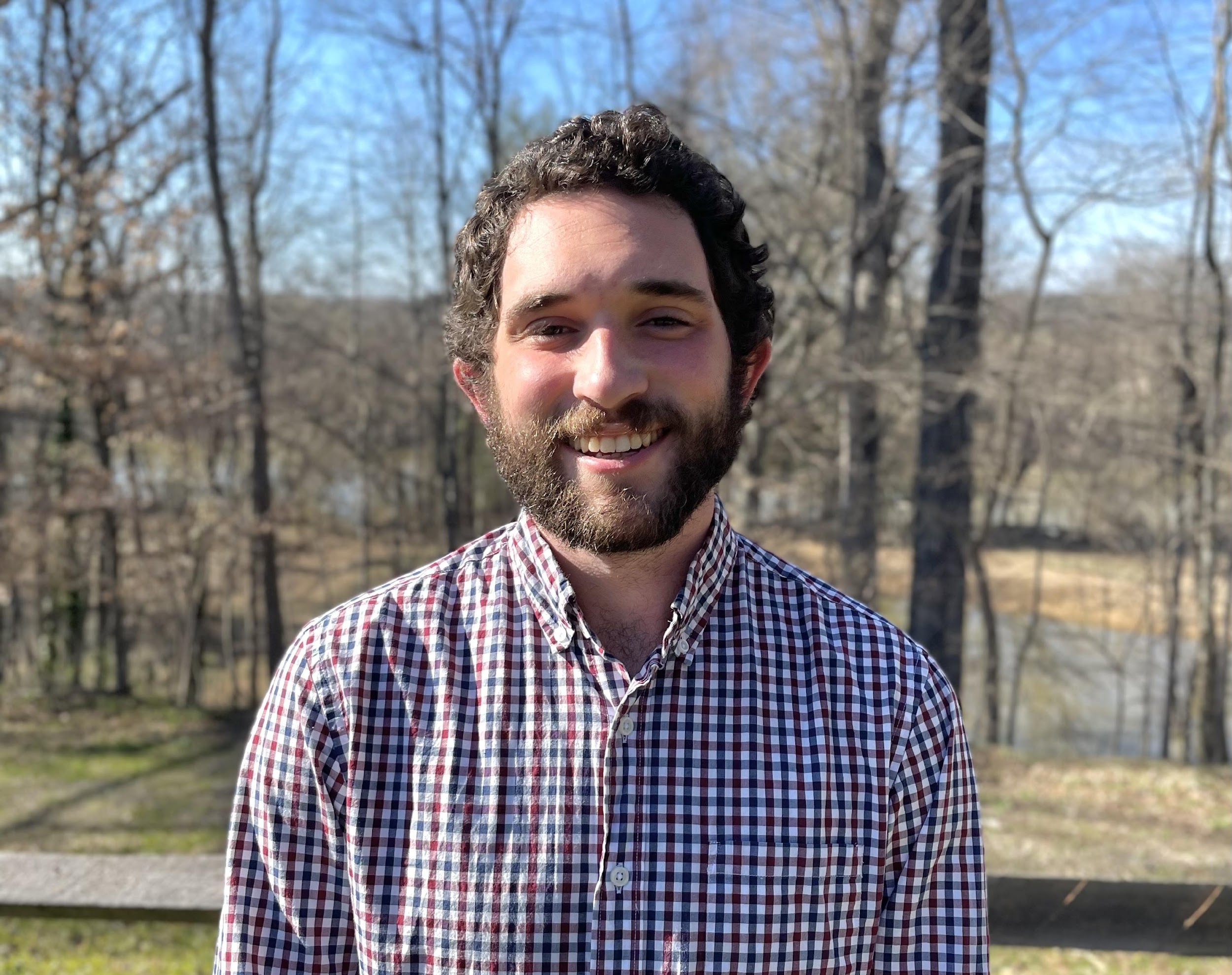 Brandon Young
Bachelor of Science in Mathematics
Amina Becirovic
Magna Cum Laude
Bachelor of Science in Mathematics
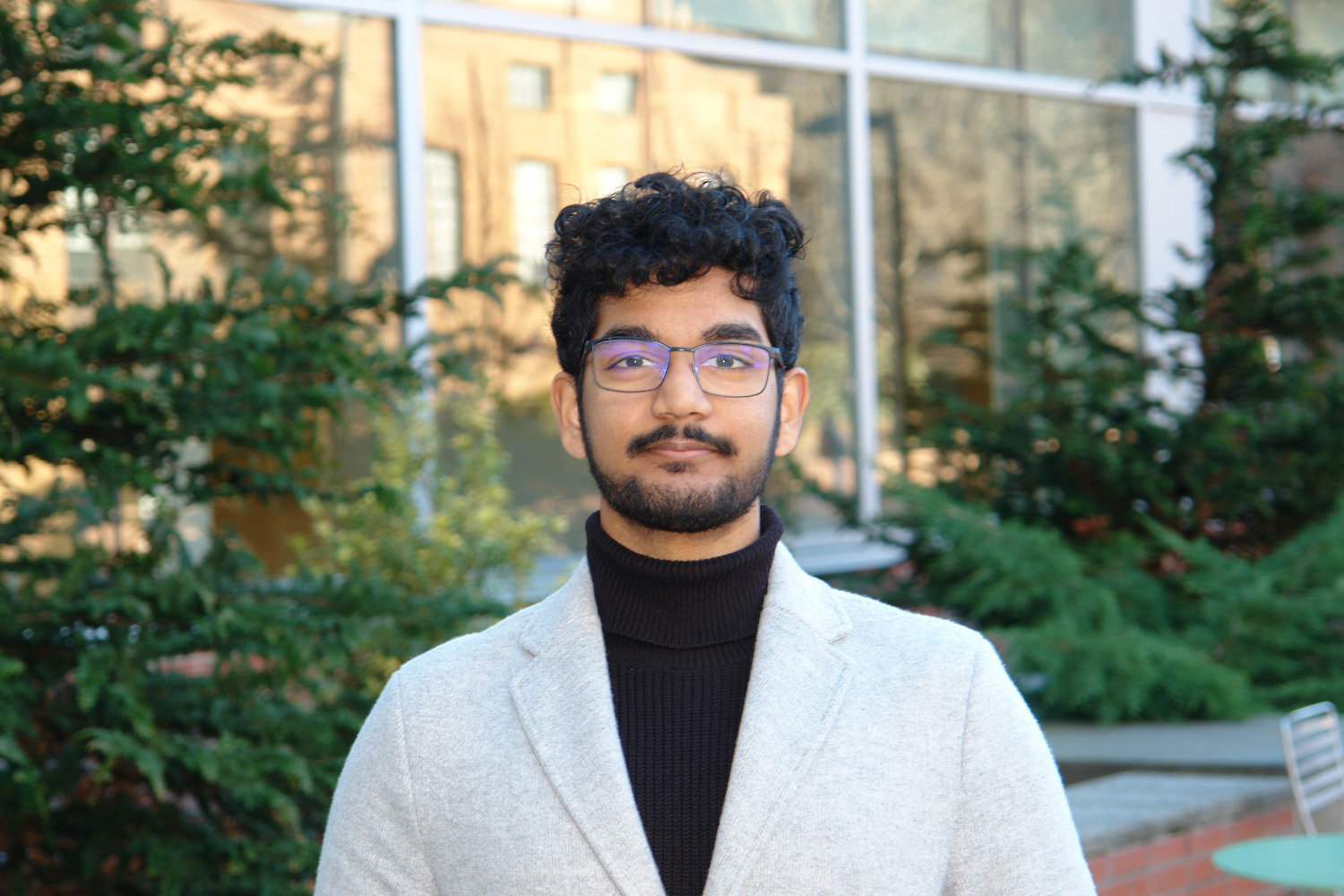 Shreyas Bellary
Magna Cum Laude
Bachelor of Science in Mathematics
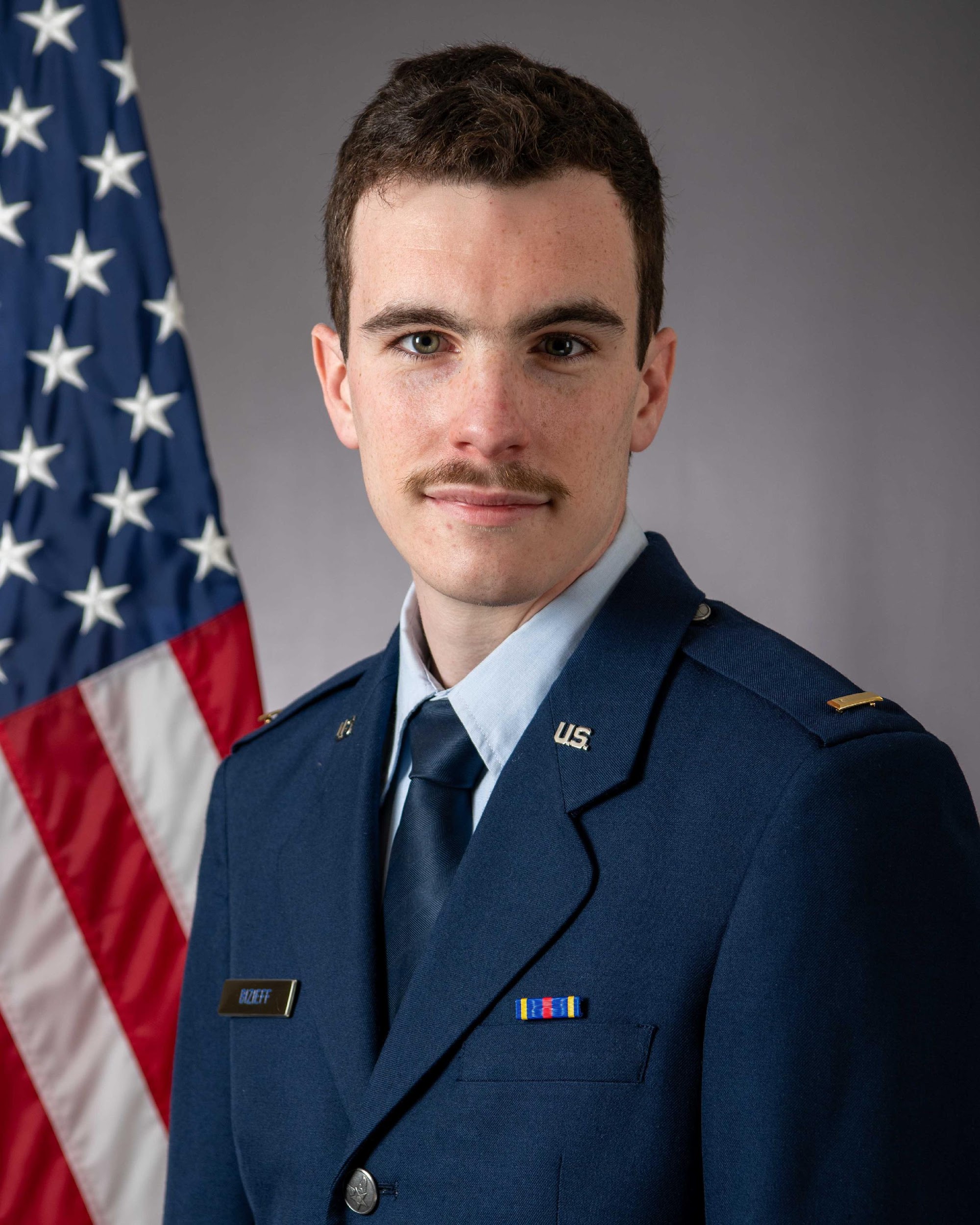 Samuel Bizieff
Bachelor of Science in Mathematics
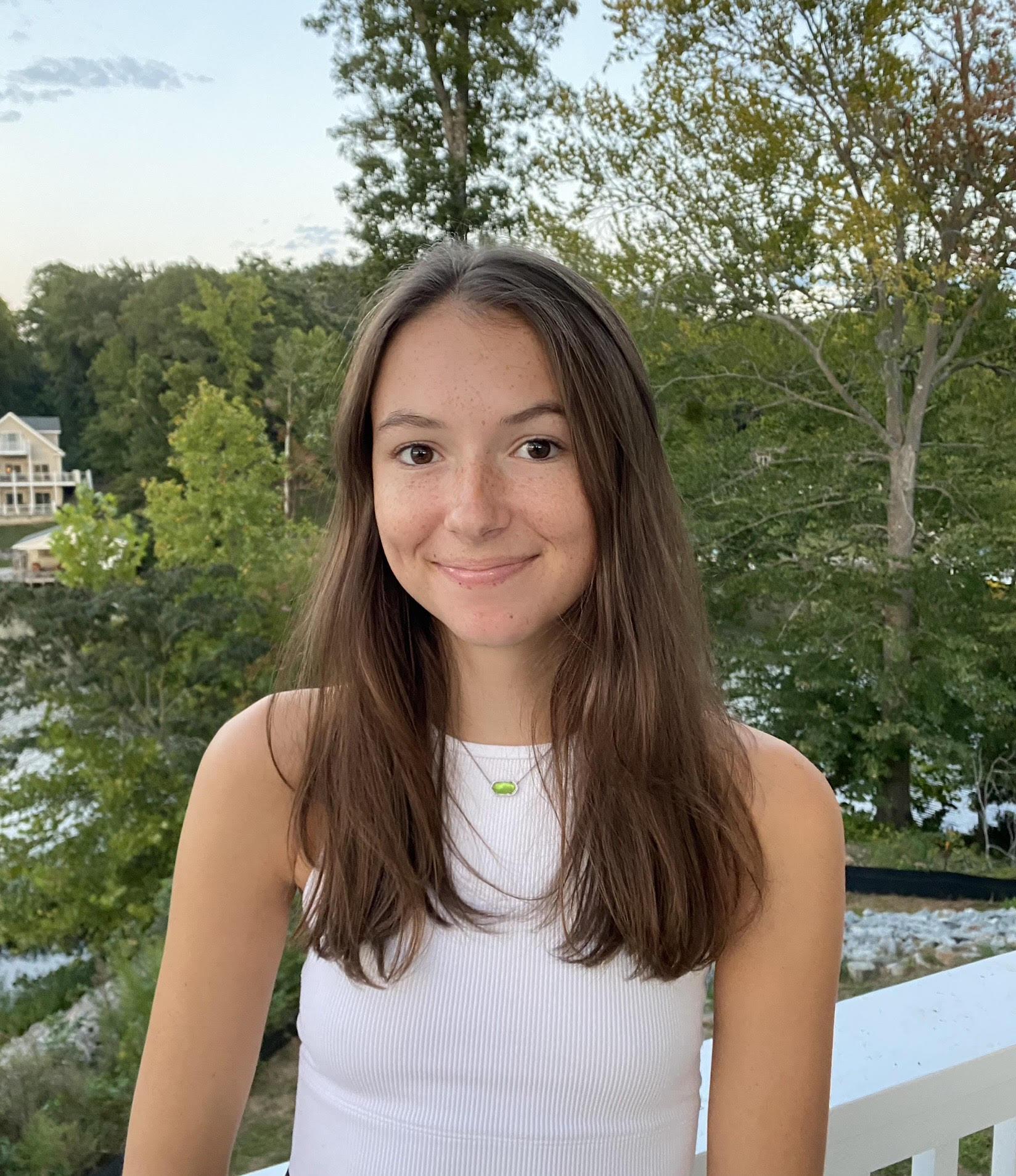 Lilah Board
Summa Cum Laude
Bachelor of Science in Mathematics
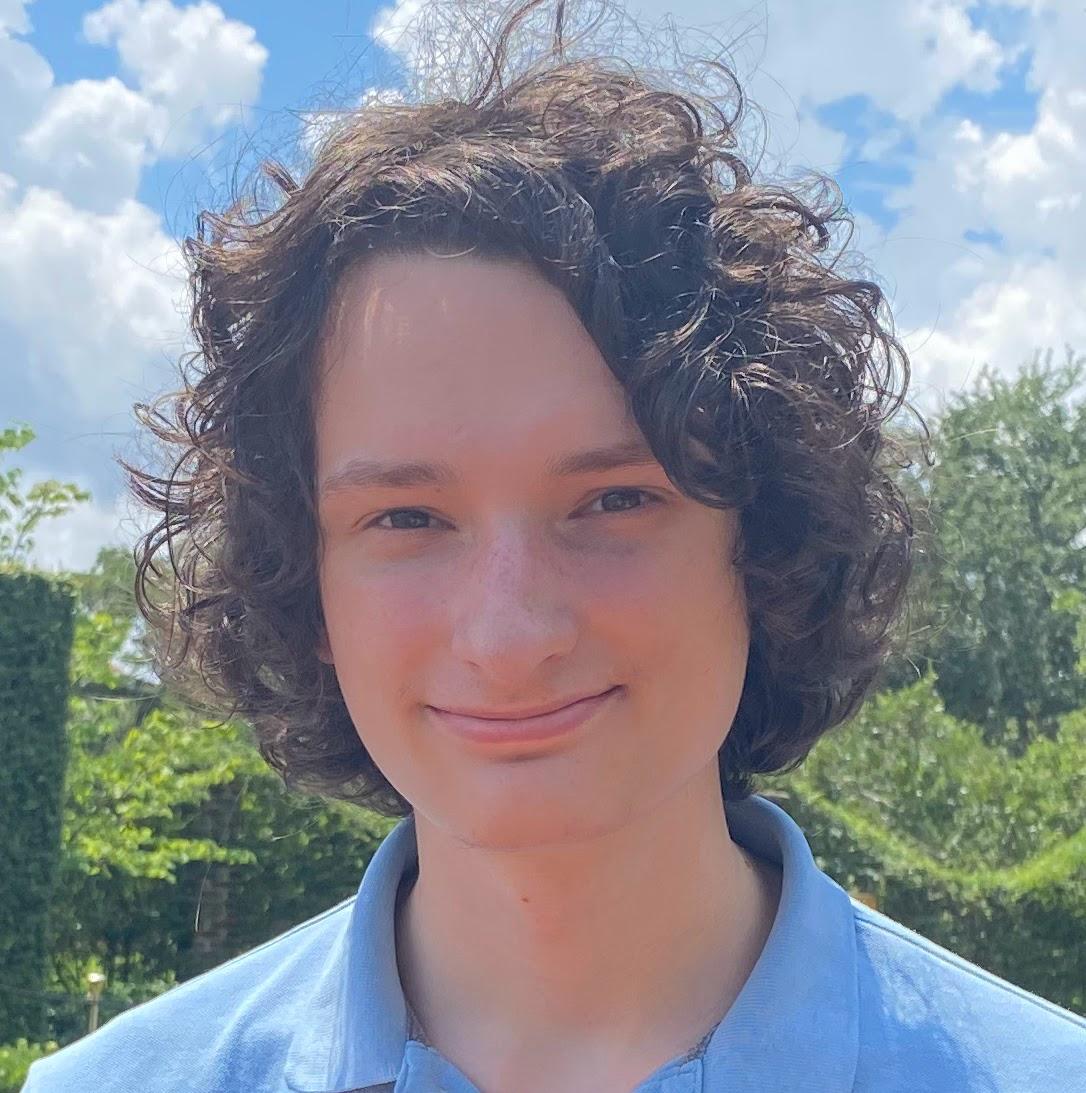 Erick Matthew Boniface
Summa Cum Laude
Bachelor of Science in Mathematics
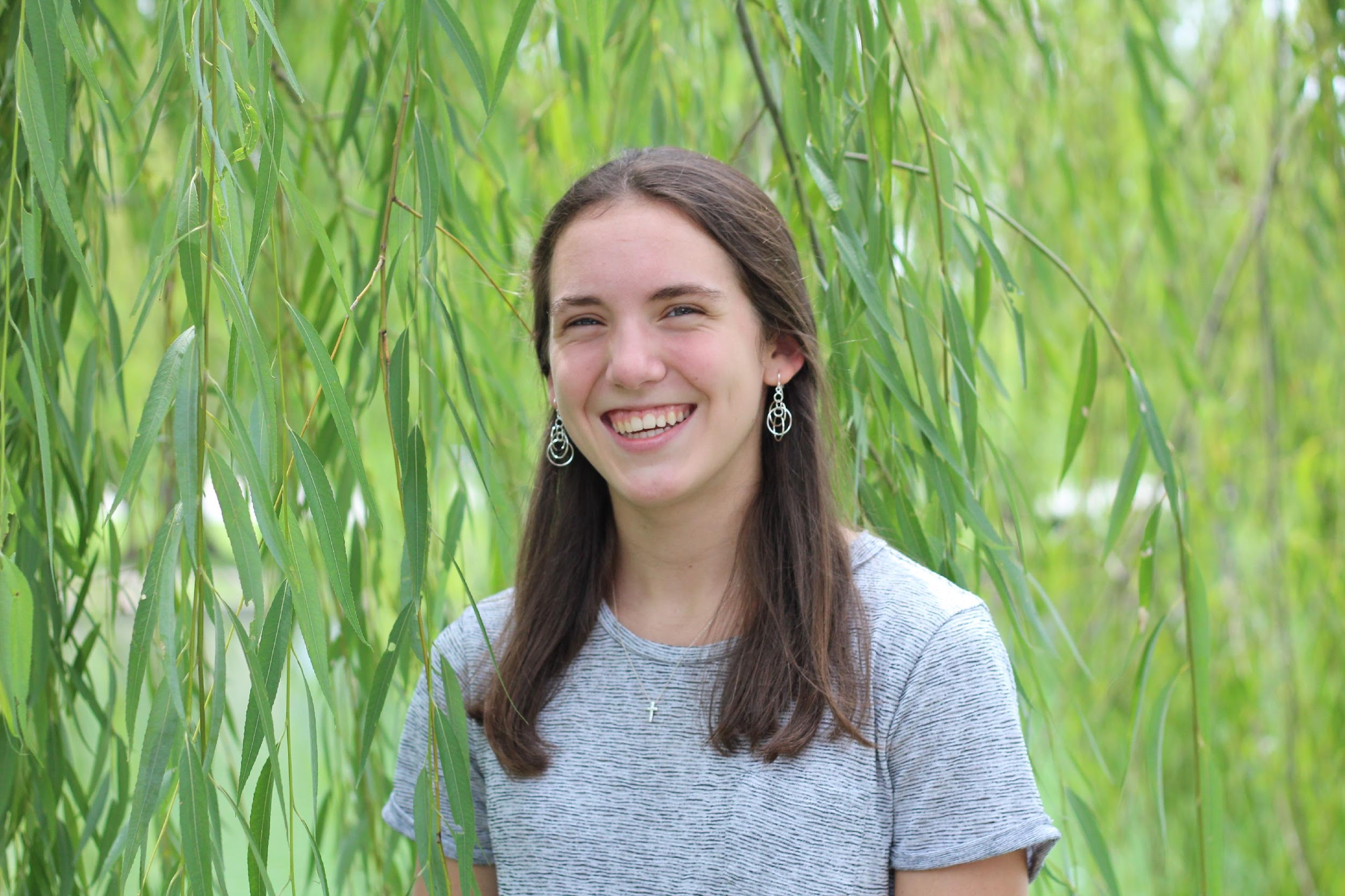 Shannon Carney
Summa Cum Laude
Bachelor of Science in Mathematics
Ben Clark
Summa Cum Laude
Bachelor of Science in Mathematics
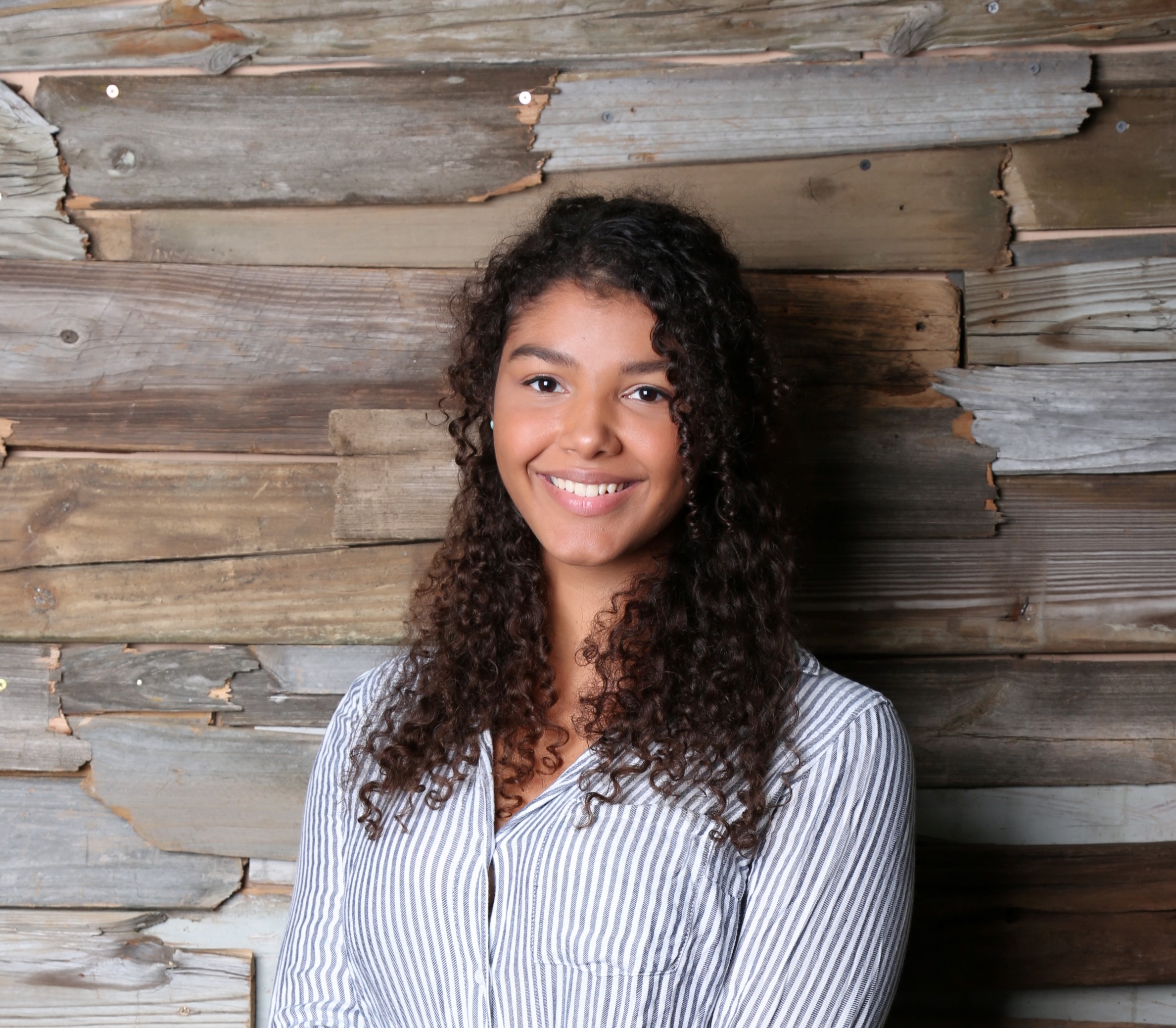 Sera Cole
Bachelor of Science in Mathematics
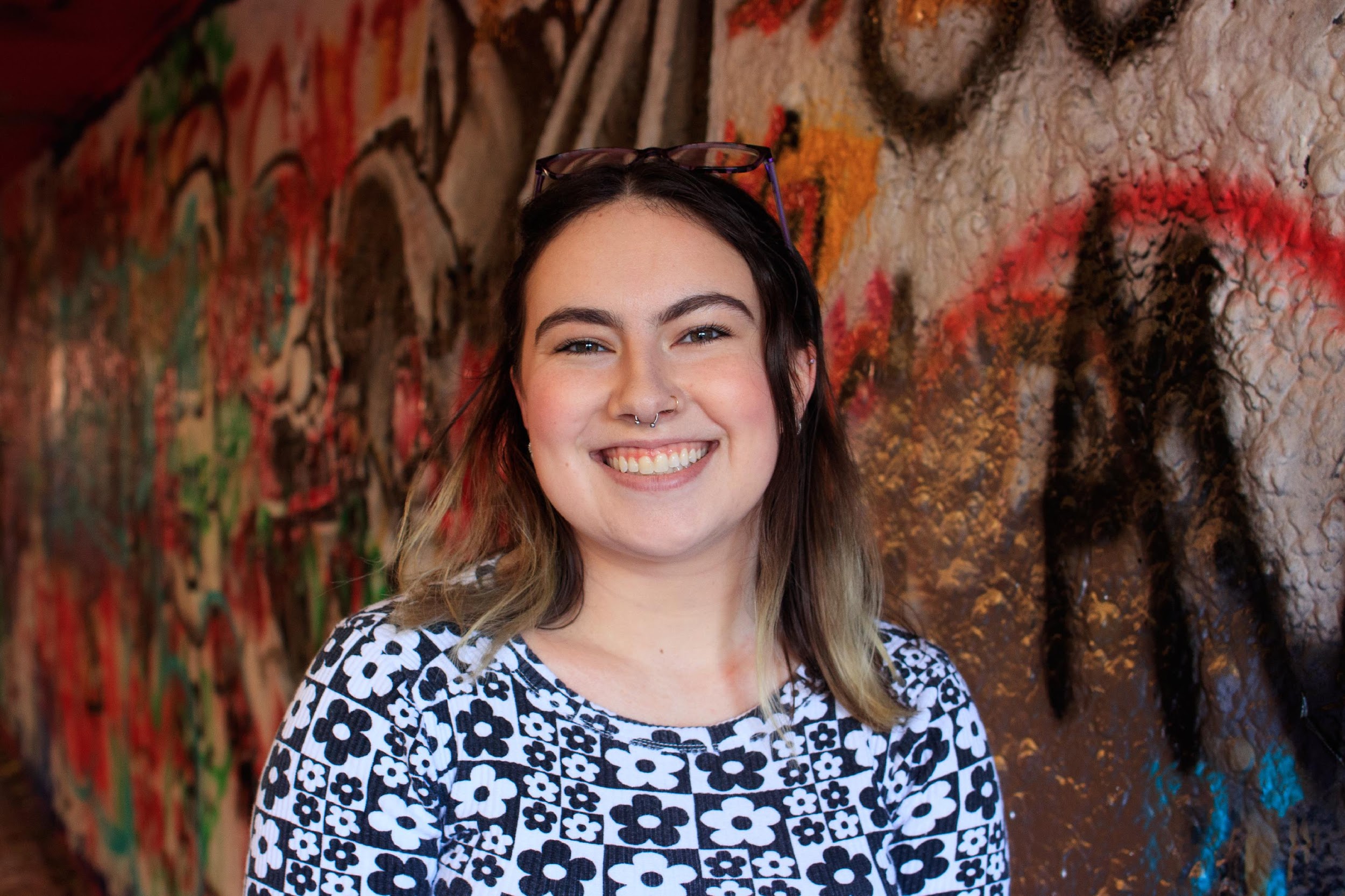 Erica Council
Summa Cum Laude
Bachelor of Science in Mathematics
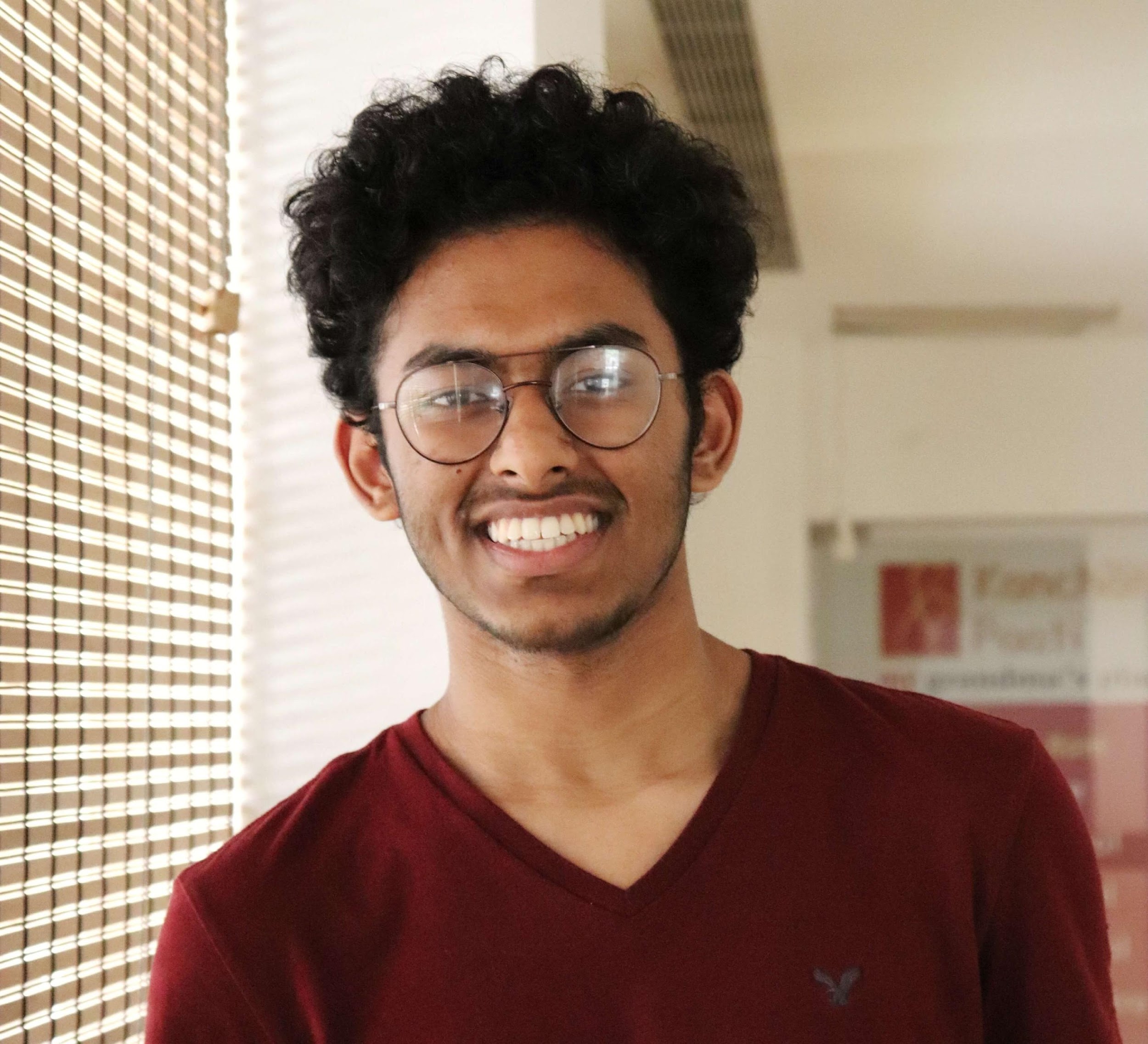 Srinivas Ganesan
Summa Cum Laude
Bachelor of Science in Mathematics
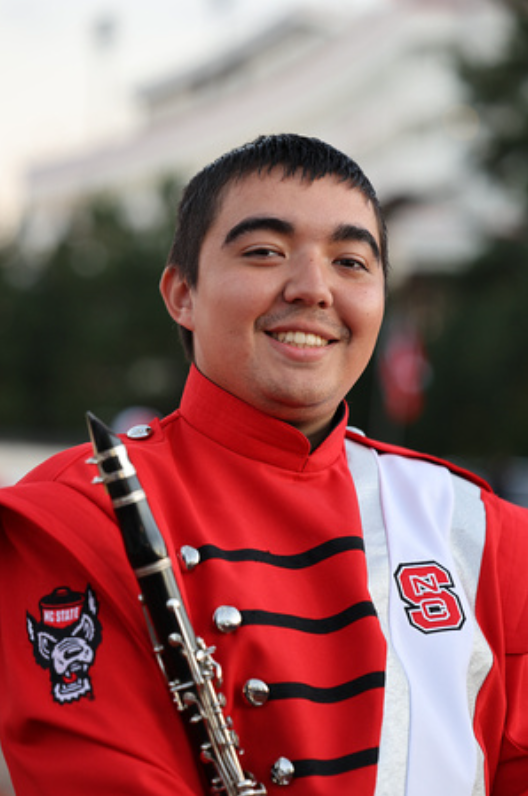 Connell Gray
Cum Laude
Bachelor of Science in Mathematics
Savanna Gush
Cum Laude
Bachelor of Science in Mathematics
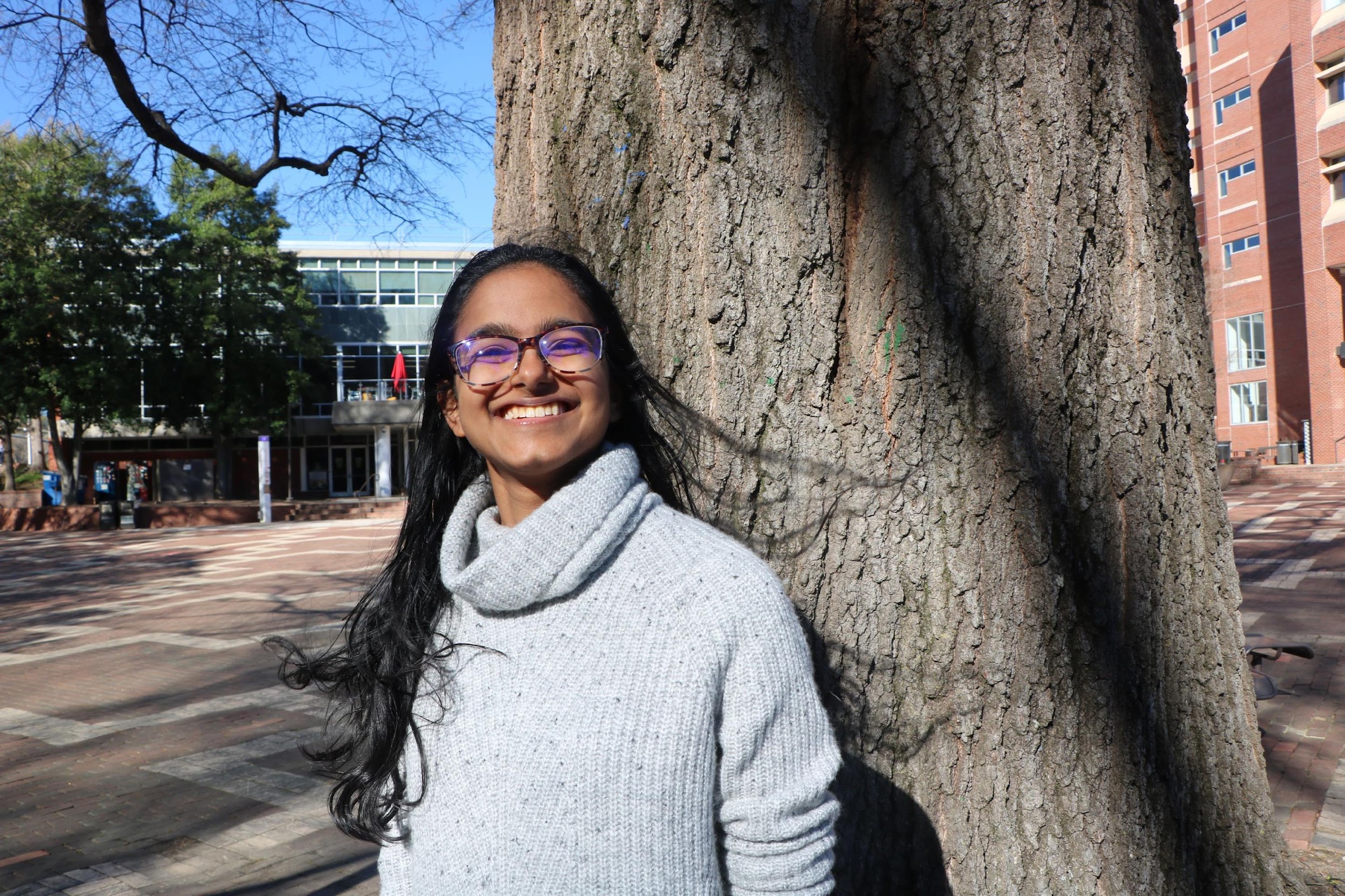 Pragya Haravu
Bachelor of Science in Mathematics
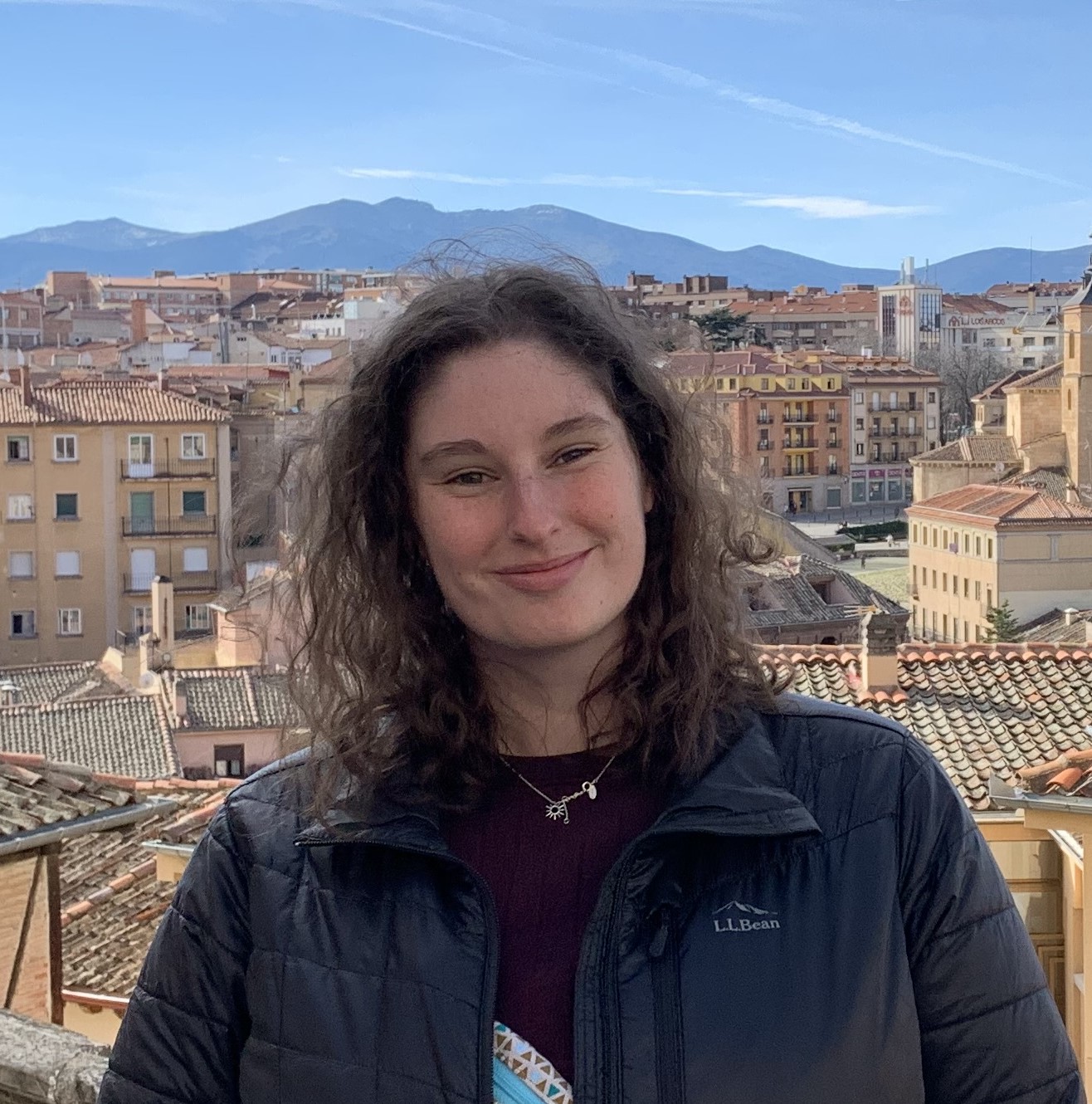 Jordan Jackson
Summa Cum Laude
Bachelor of Science in Mathematics
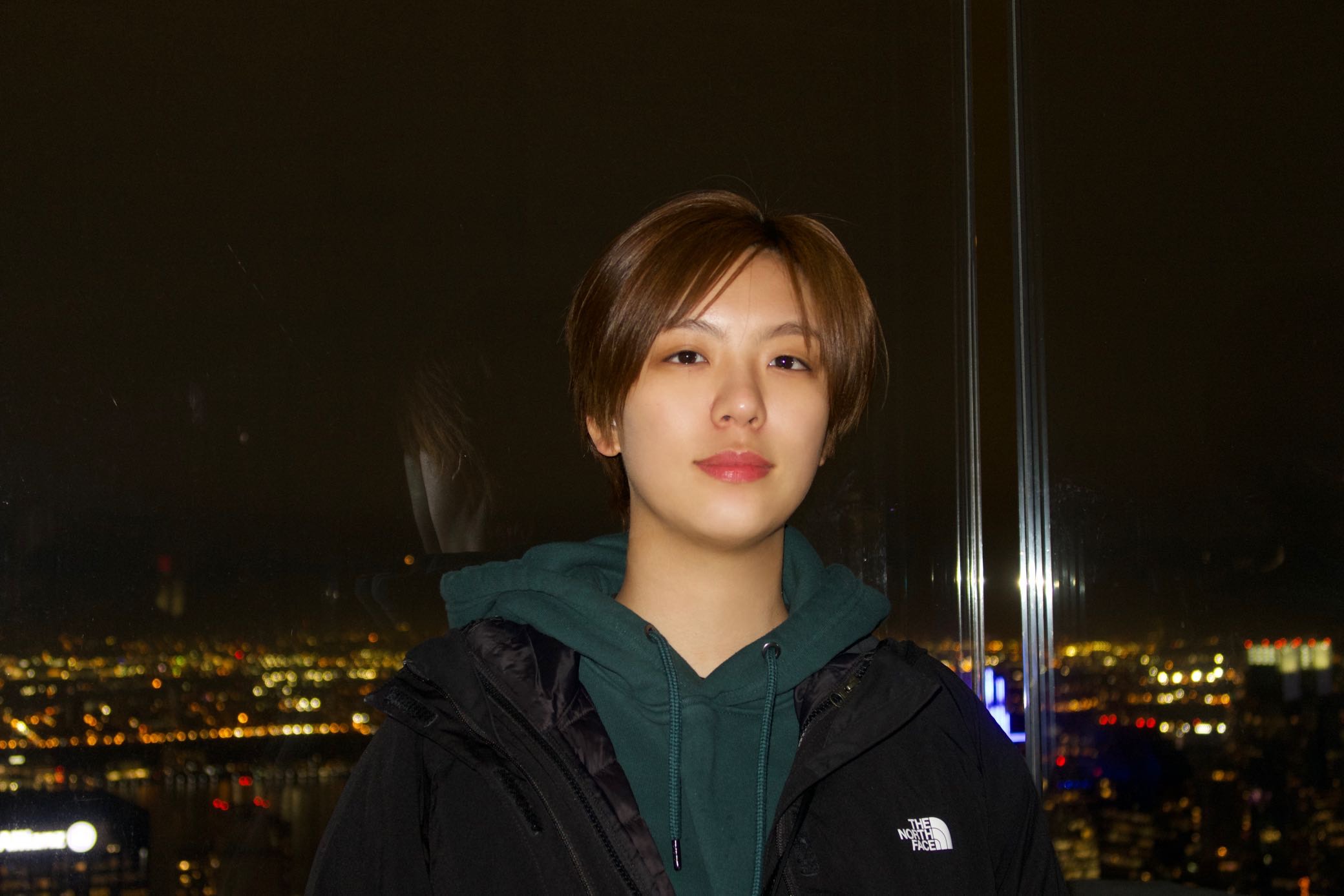 Xintong Jiang
Magna Cum Laude
Bachelor of Science in Mathematics
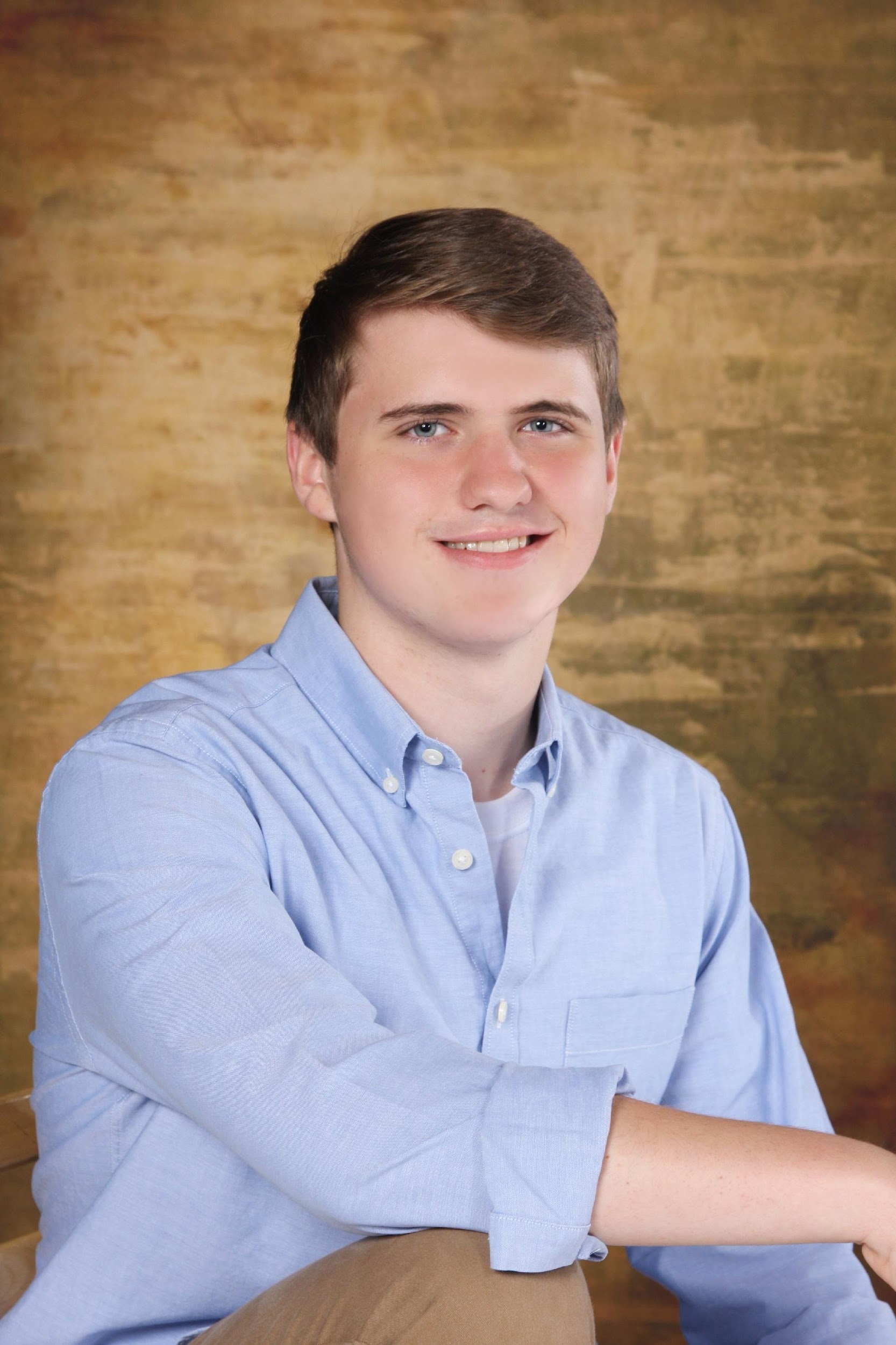 Ryan Jones
Summa Cum Laude
Bachelor of Science in Mathematics
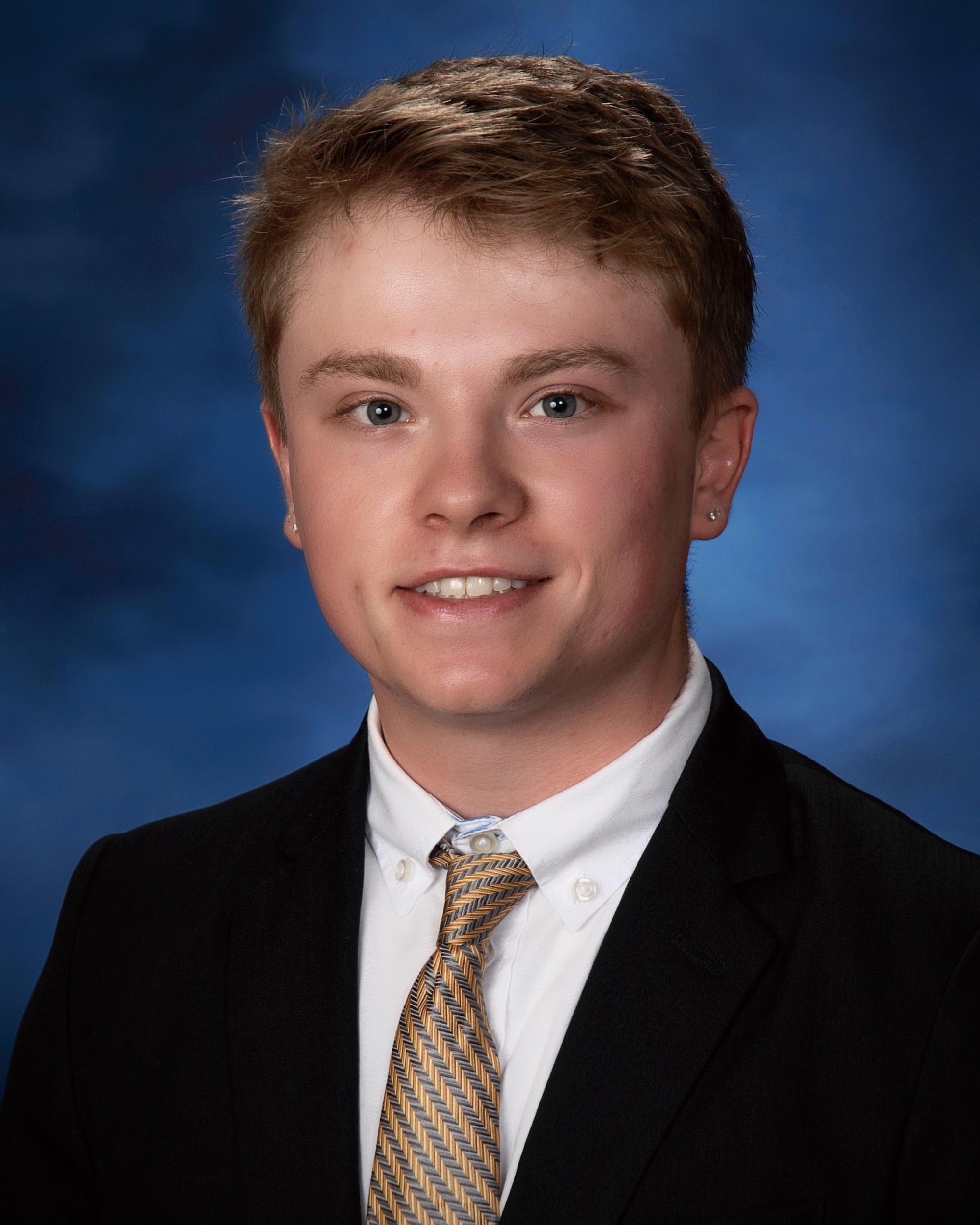 George Katsoulis
Bachelor of Science in Mathematics
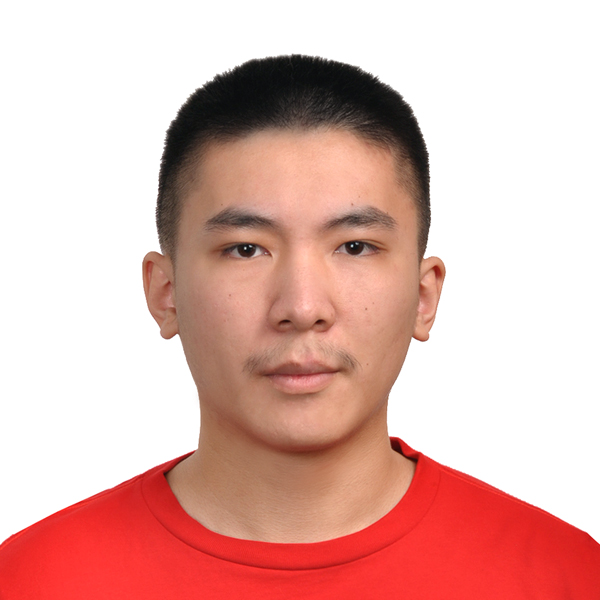 Robin Li
Cum Laude
Bachelor of Science in Mathematics
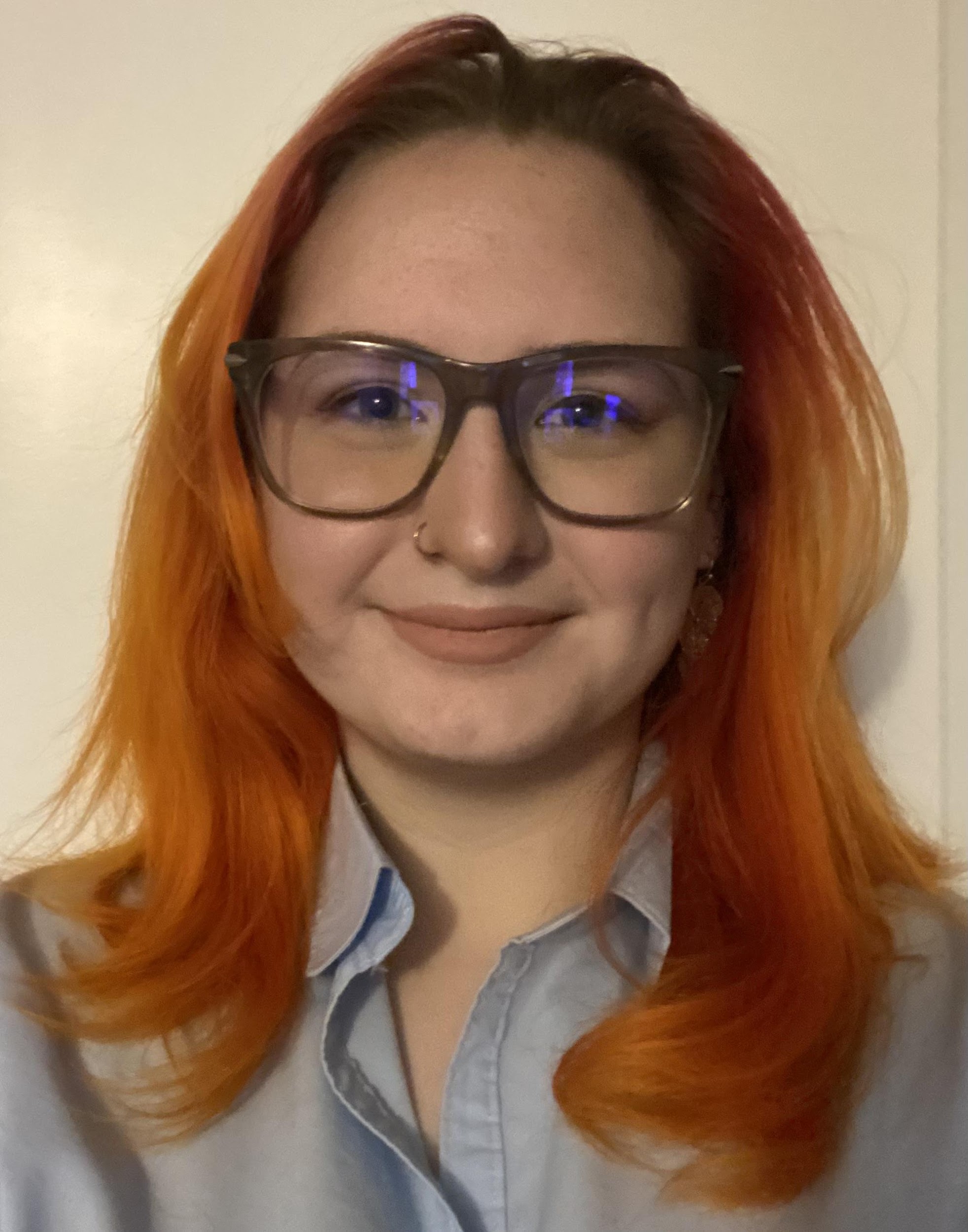 Samantha Alexis Mink
Cum Laude
Bachelor of Science in Mathematics
Erik Ostenfeld
Bachelor of Science in Mathematics
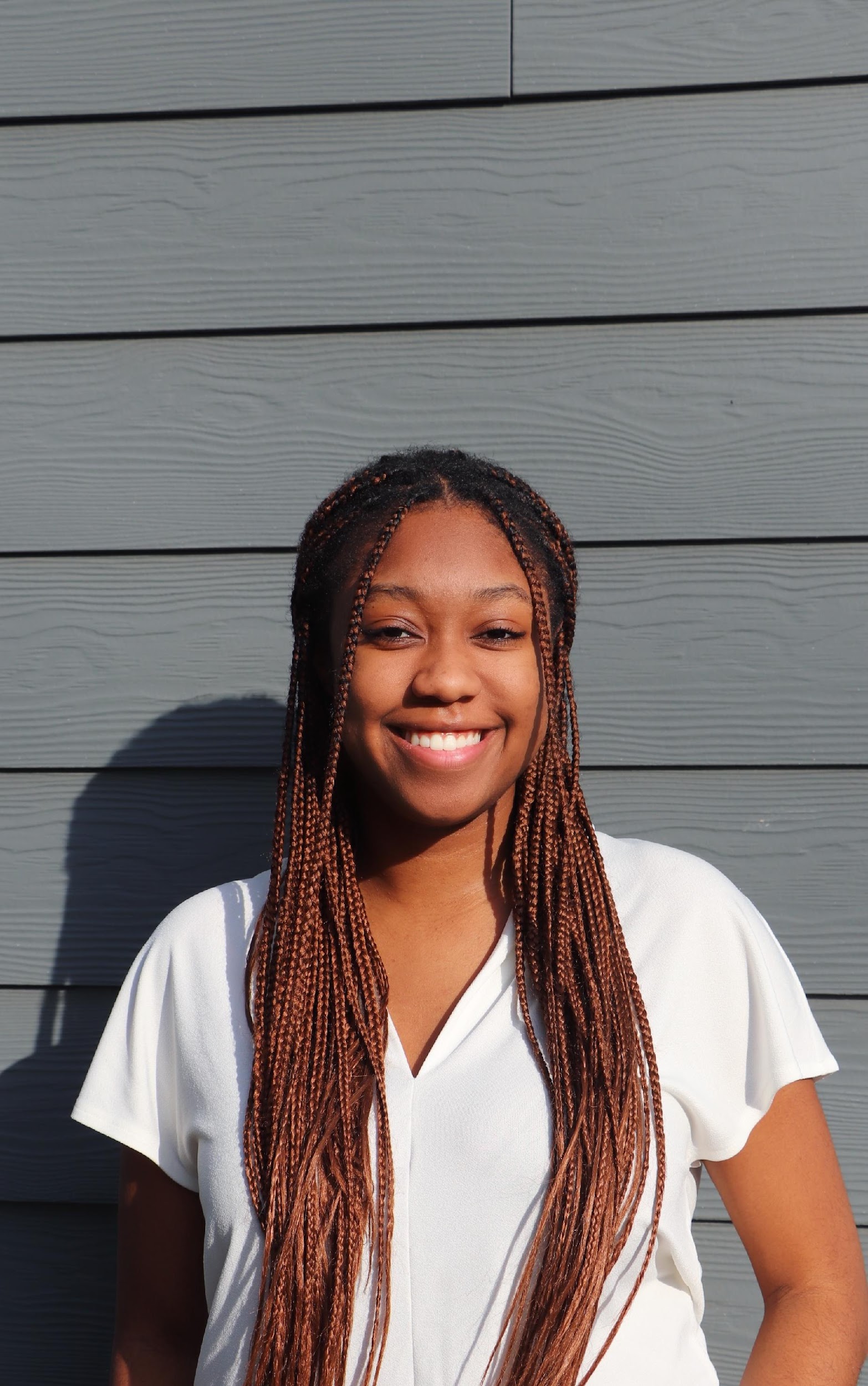 Sheri Rouse
Cum Laude
Bachelor of Science in Mathematics
John Skeen
Magna Cum Laude
Bachelor of Science in Mathematics
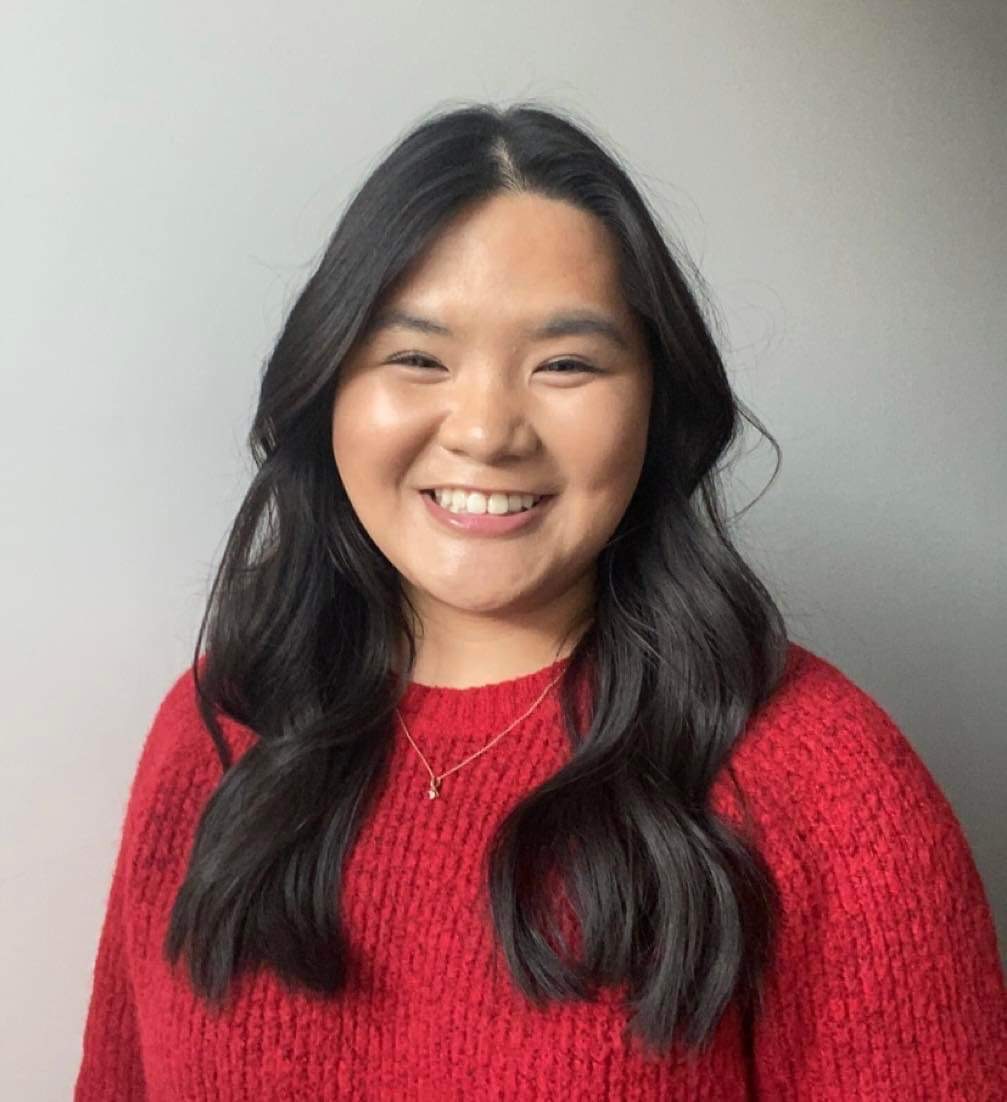 Dominique Tan
Bachelor of Science in Mathematics
Nicholas Tibbels
Magna Cum Laude
Bachelor of Science in Mathematics
Madelyn Tyrrell
Magna Cum Laude
Bachelor of Science in Mathematics
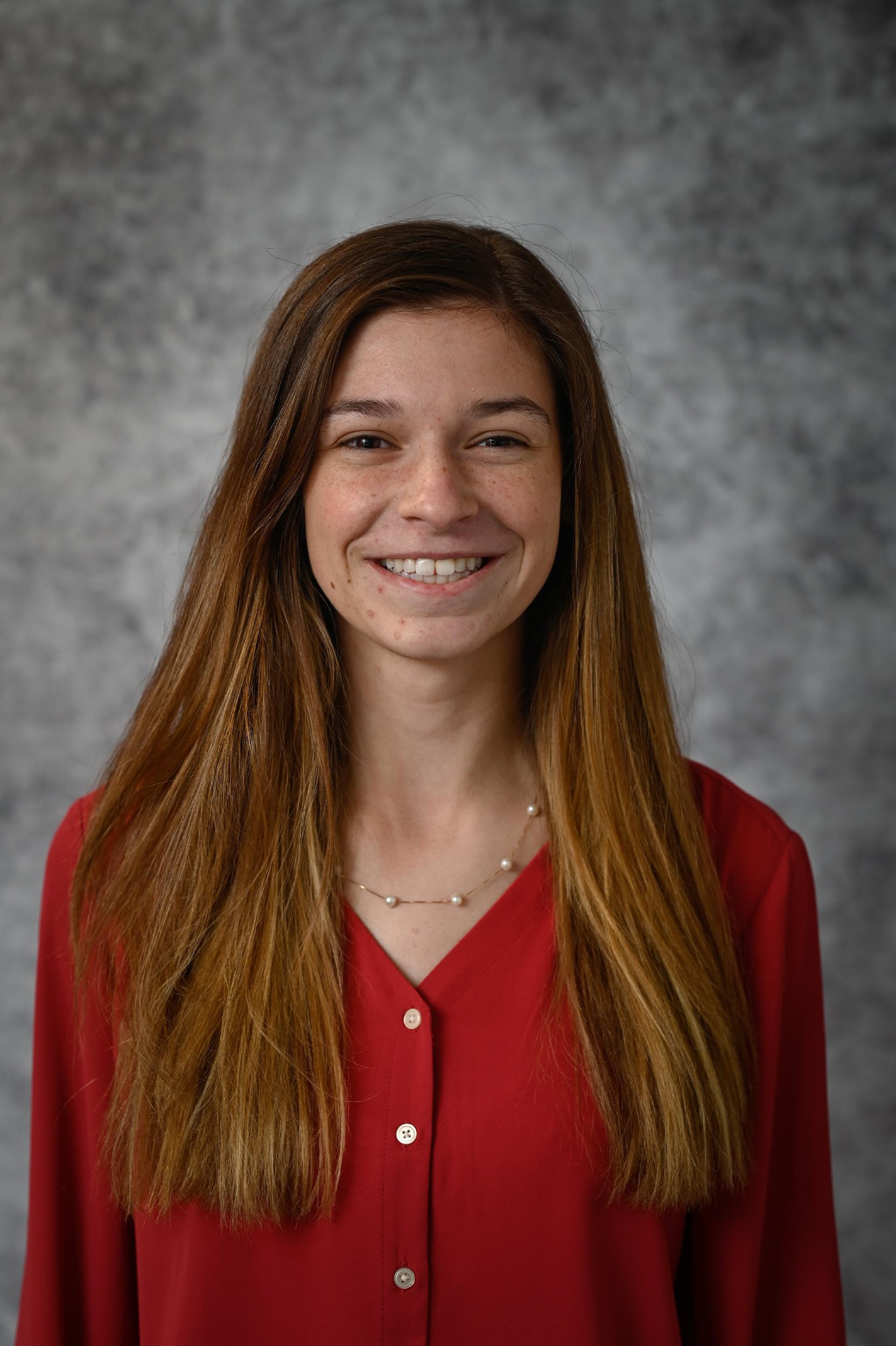 Jenna Varnell
Summa Cum Laude
Bachelor of Science in Mathematics
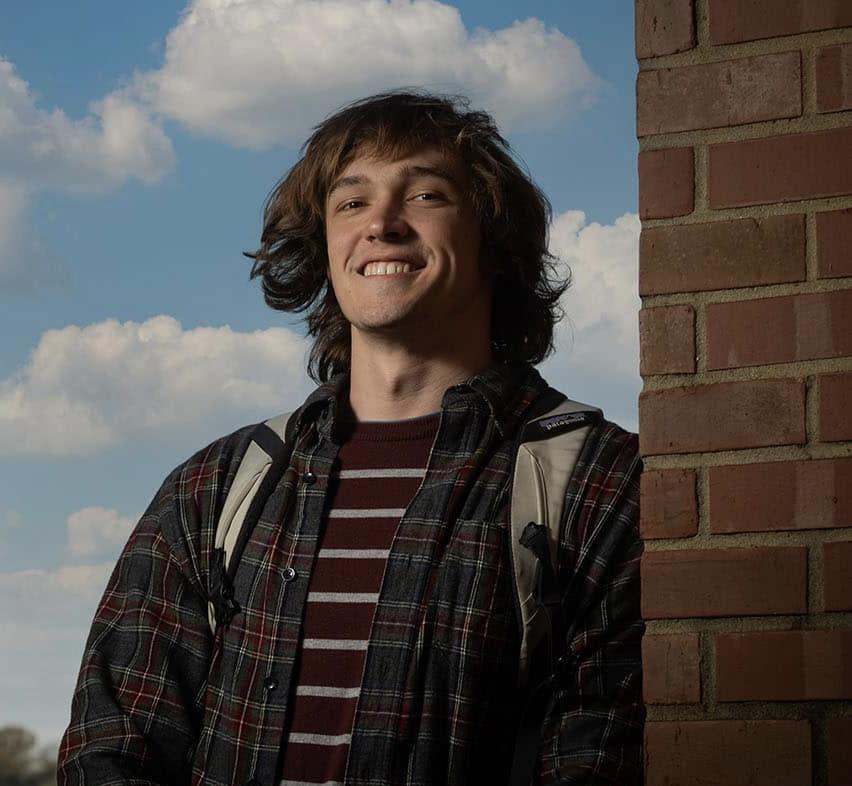 Galen Wilcox
Summa Cum Laude
Bachelor of Science in Mathematics
Bocheng Zhu
Mathematics DepartmentGraduate Degrees
Class of 2023
Master of Financial Mathematics
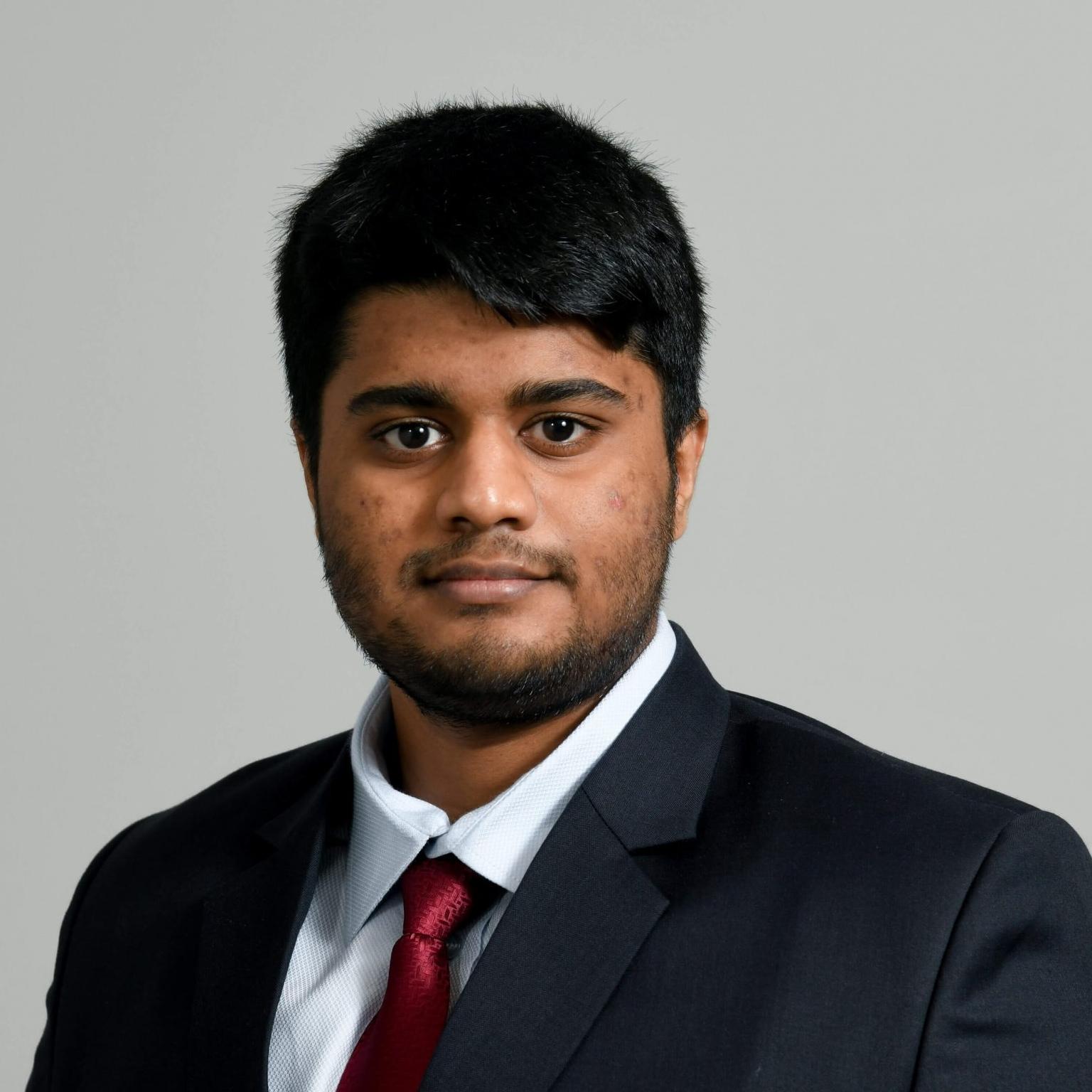 Param Arunachalam
Master of Financial Mathematics
Sachin Iyengar
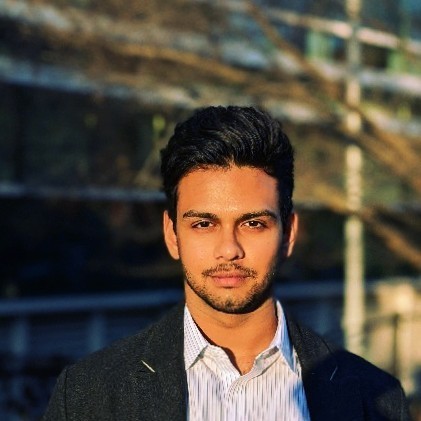 Master of Financial Mathematics
Ritobhash Ray
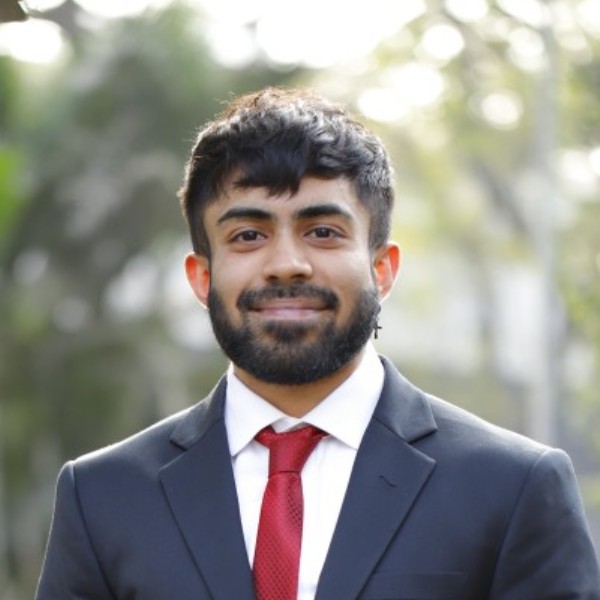 Master of Financial Mathematics
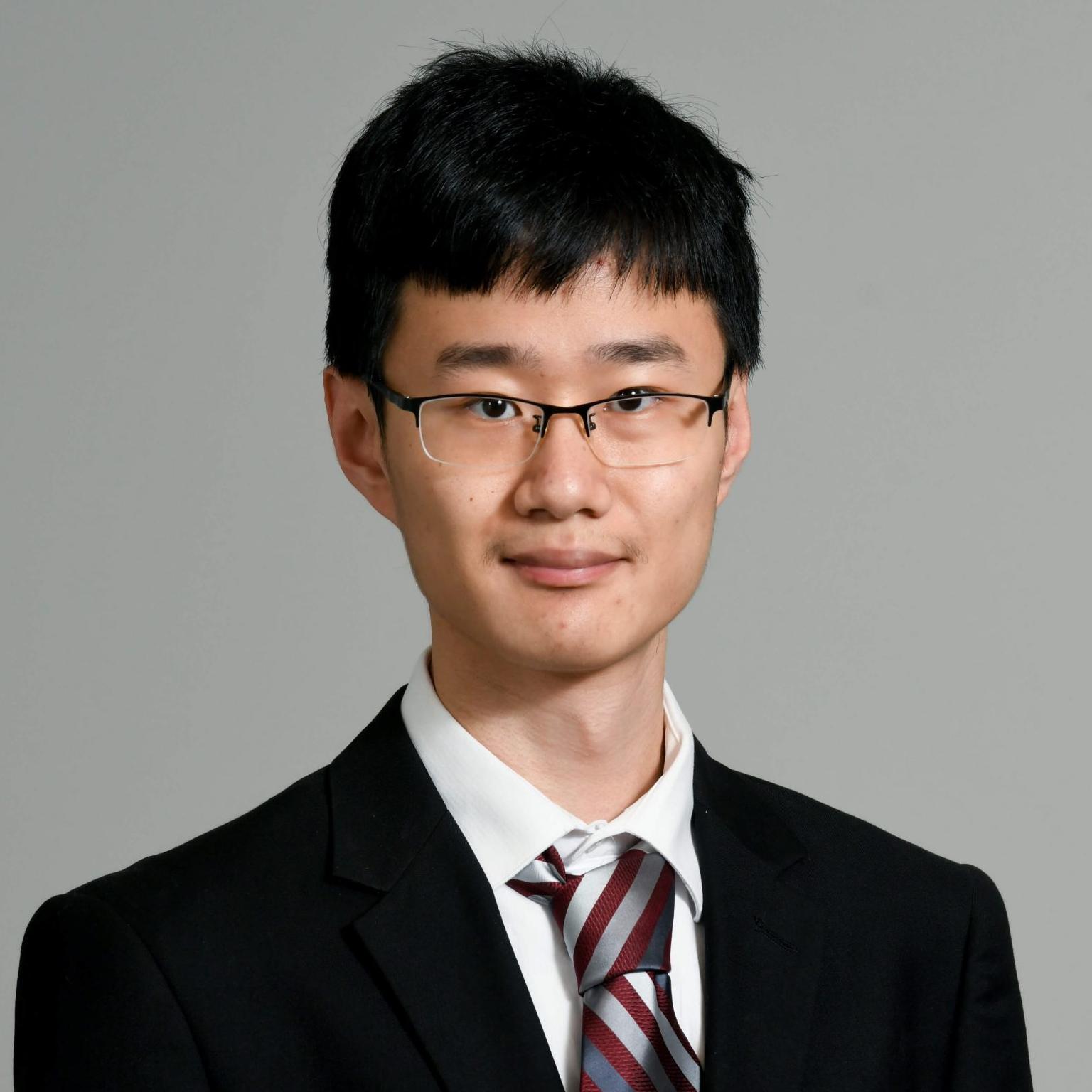 Zhikai (Kyle) Yan
Master of Science in Applied Mathematics
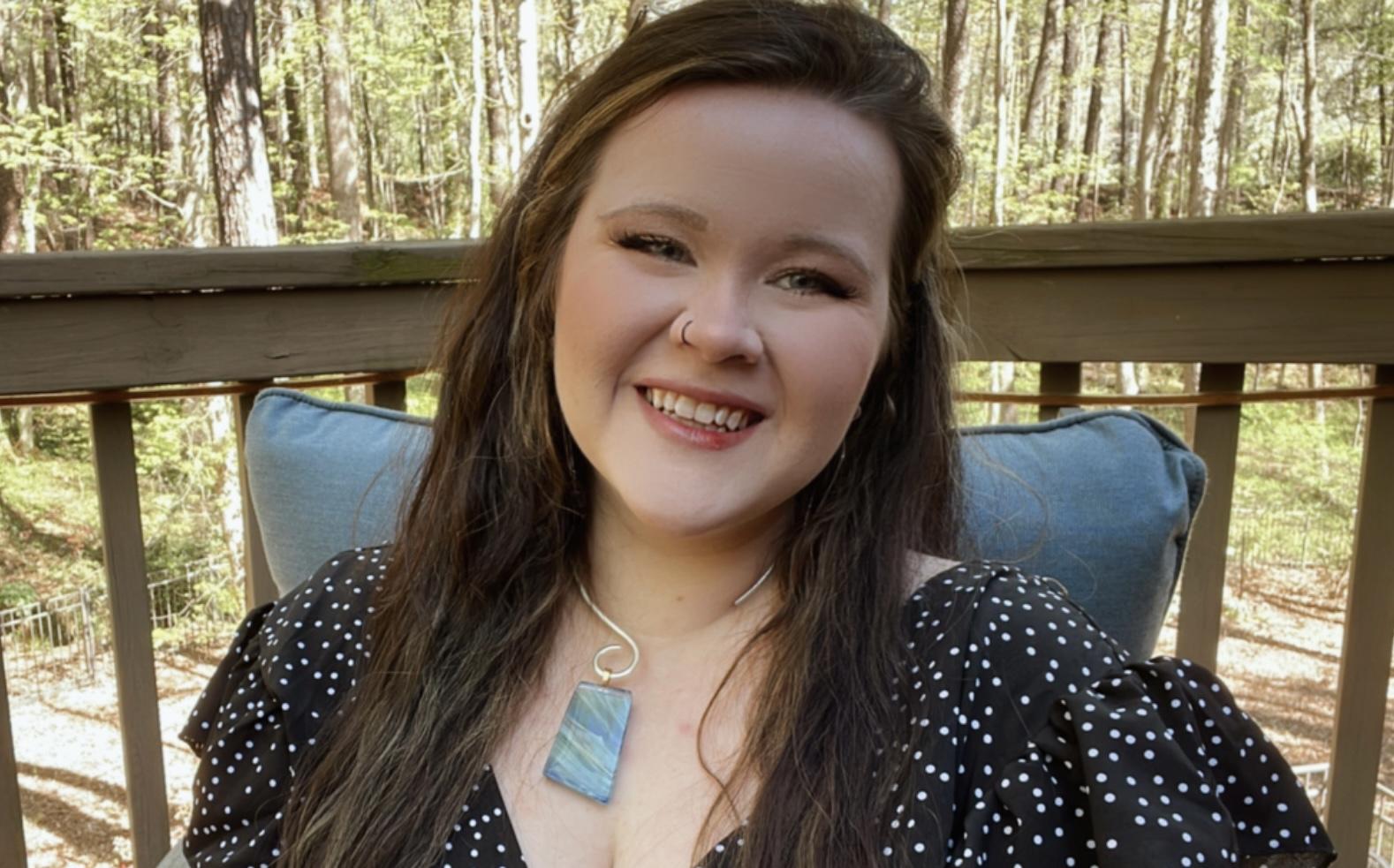 Erin Leigh Bednarek
Master of Science in Applied Mathematics
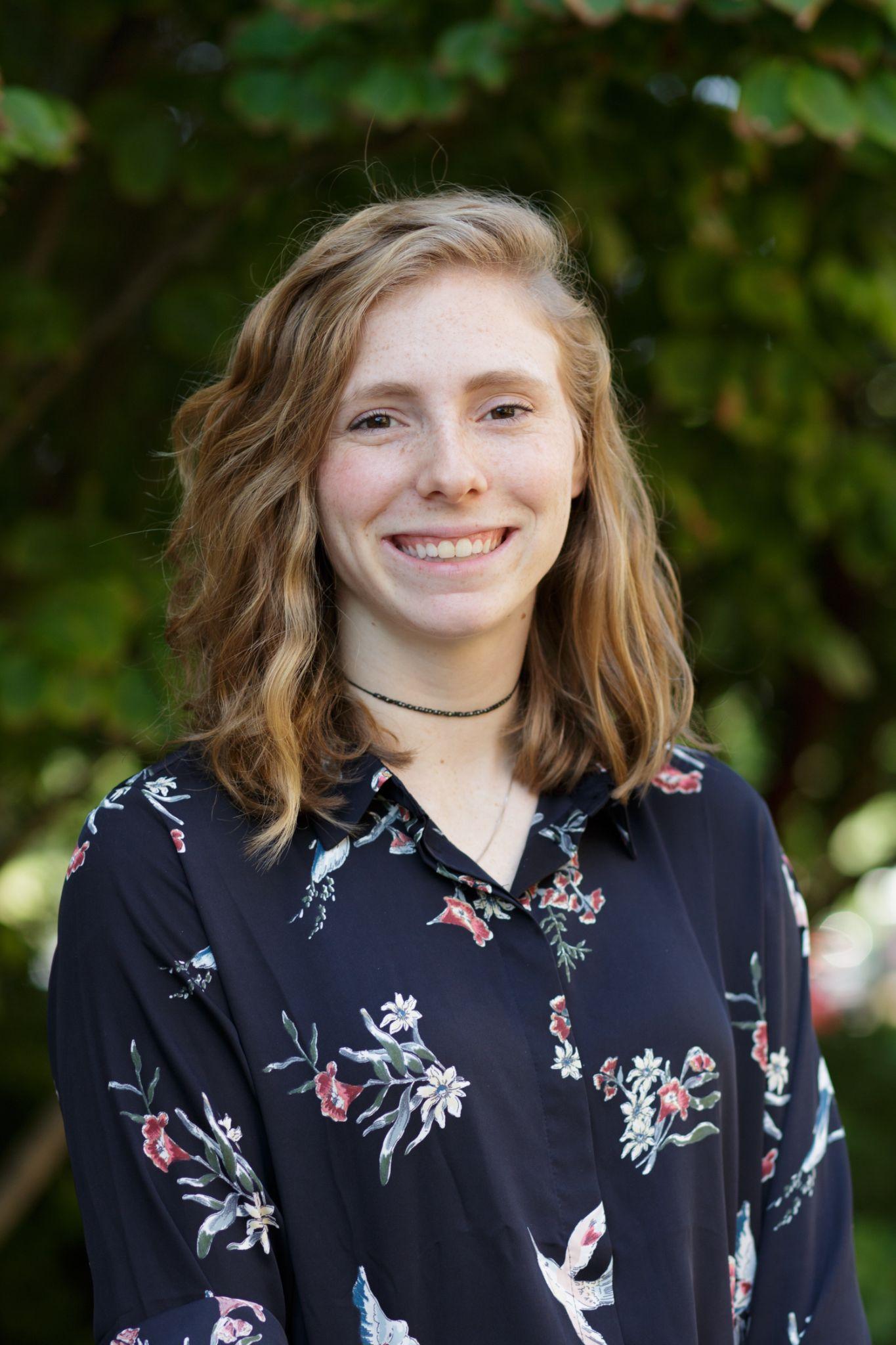 Stephanie Brooke 
Westaway Gilley
Master of Science in Applied Mathematics
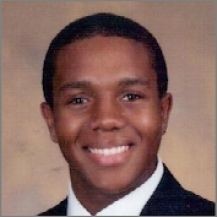 Khalil Alexander Hall-Hooper
Master of Science in Applied Mathematics
Thy (Molena) Nguyen
Master of Science in Applied Mathematics
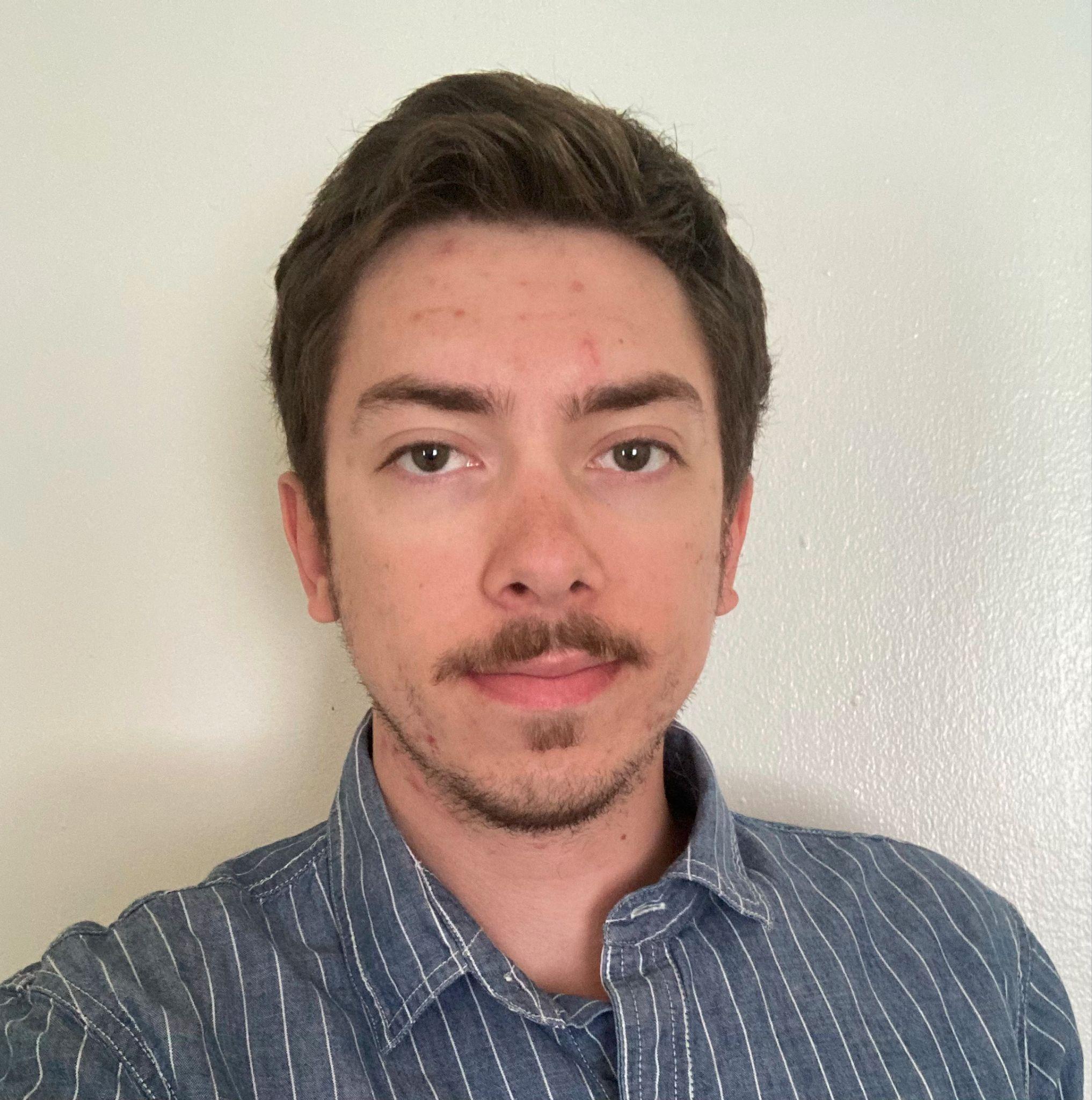 John Nicholas Neuberger
Master in Mathematics
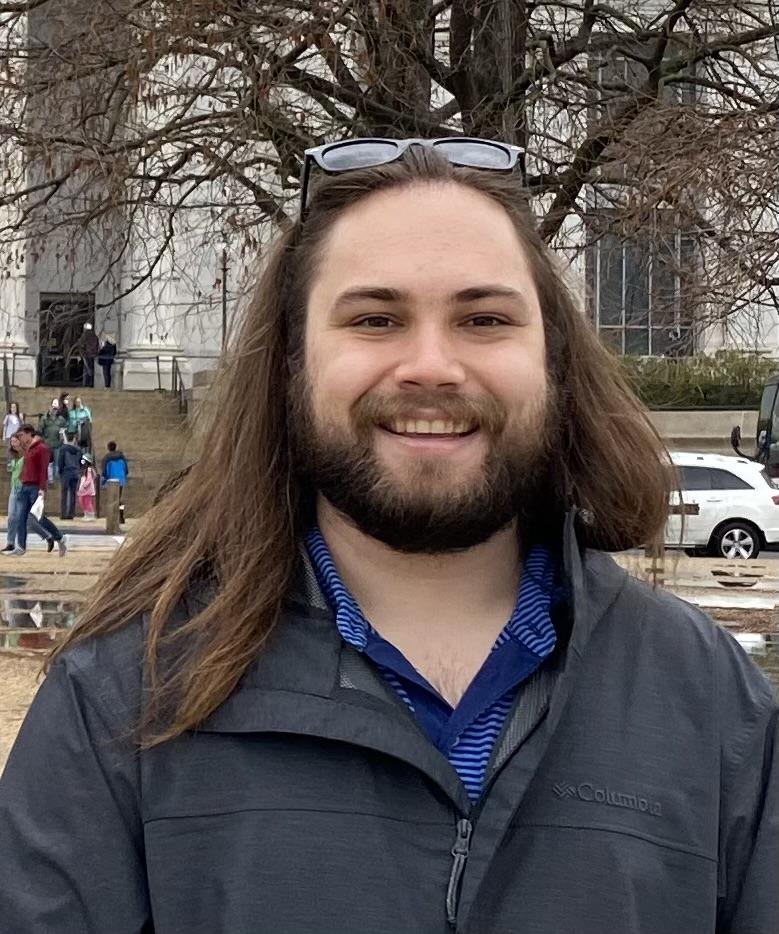 Thomas Elgin
Master of Science in Mathematics
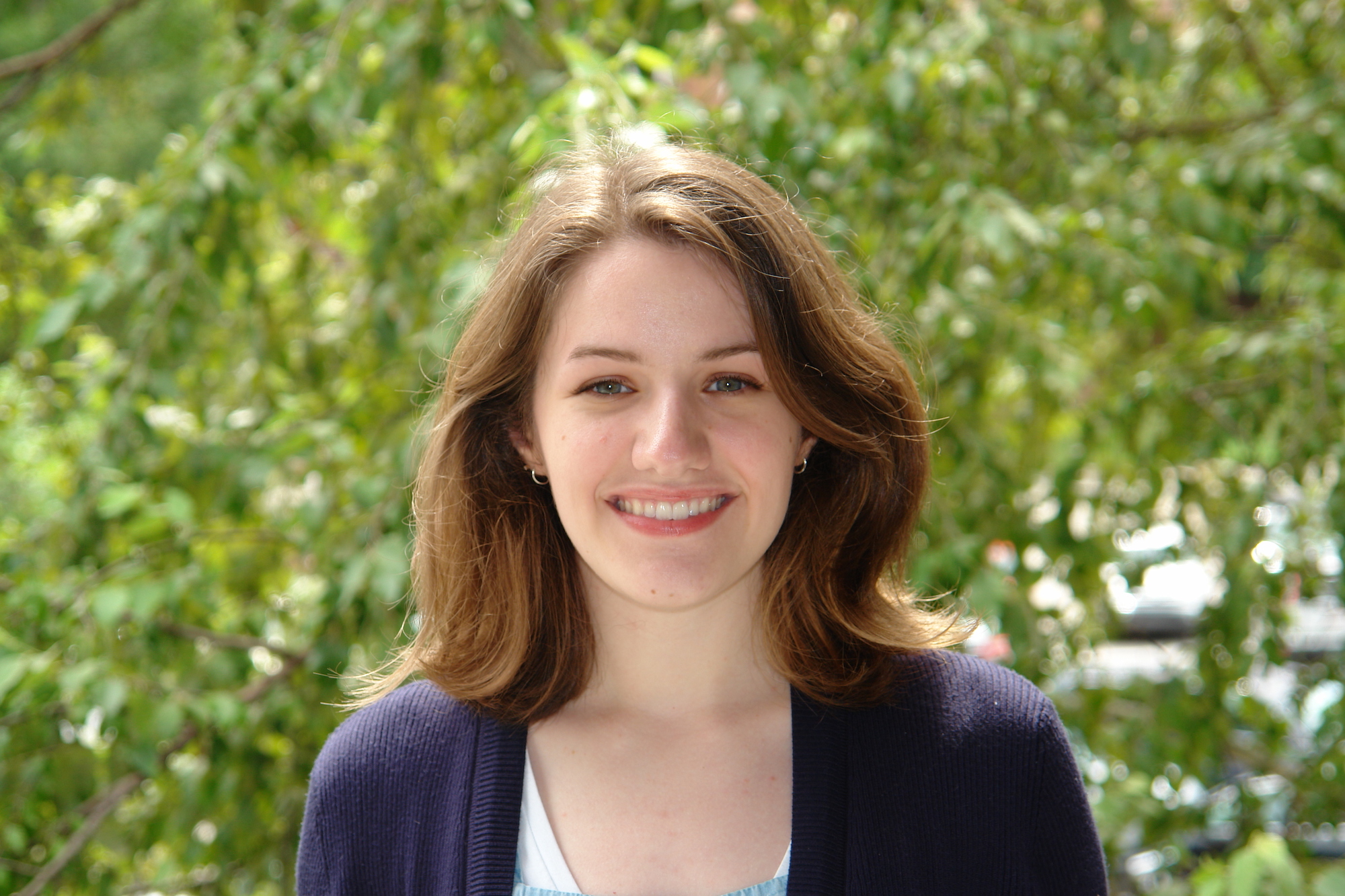 Delaney Howsden Martin
Master of Science in Mathematics
John Revelle
Master of Science in Mathematics
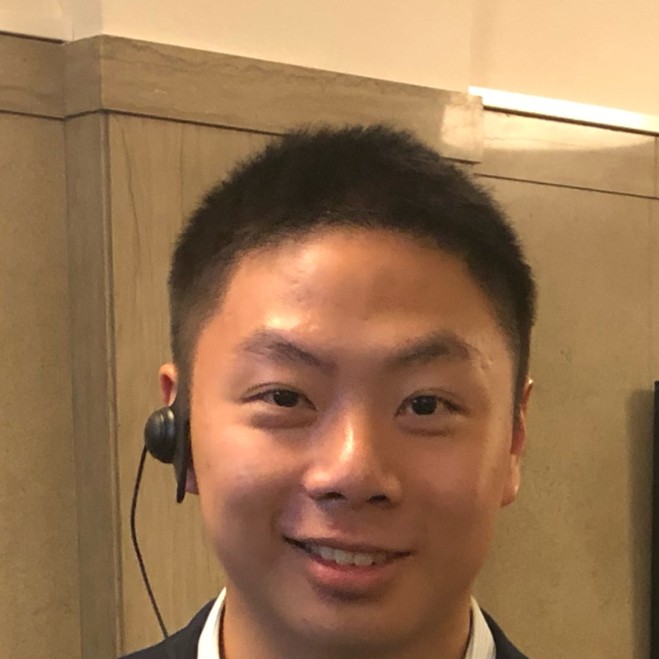 Tiancheng Xue
PhD in Applied Mathematics
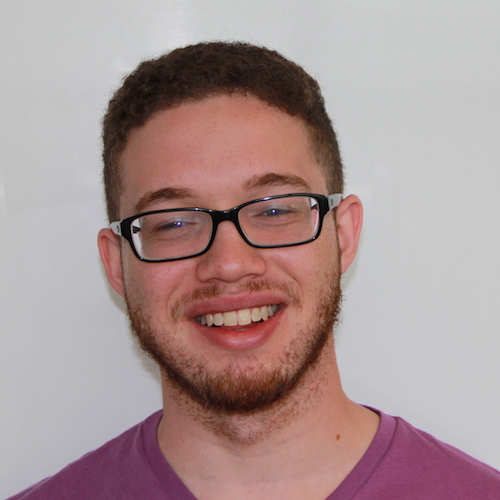 William Michael Anderson
PhD in Applied Mathematics
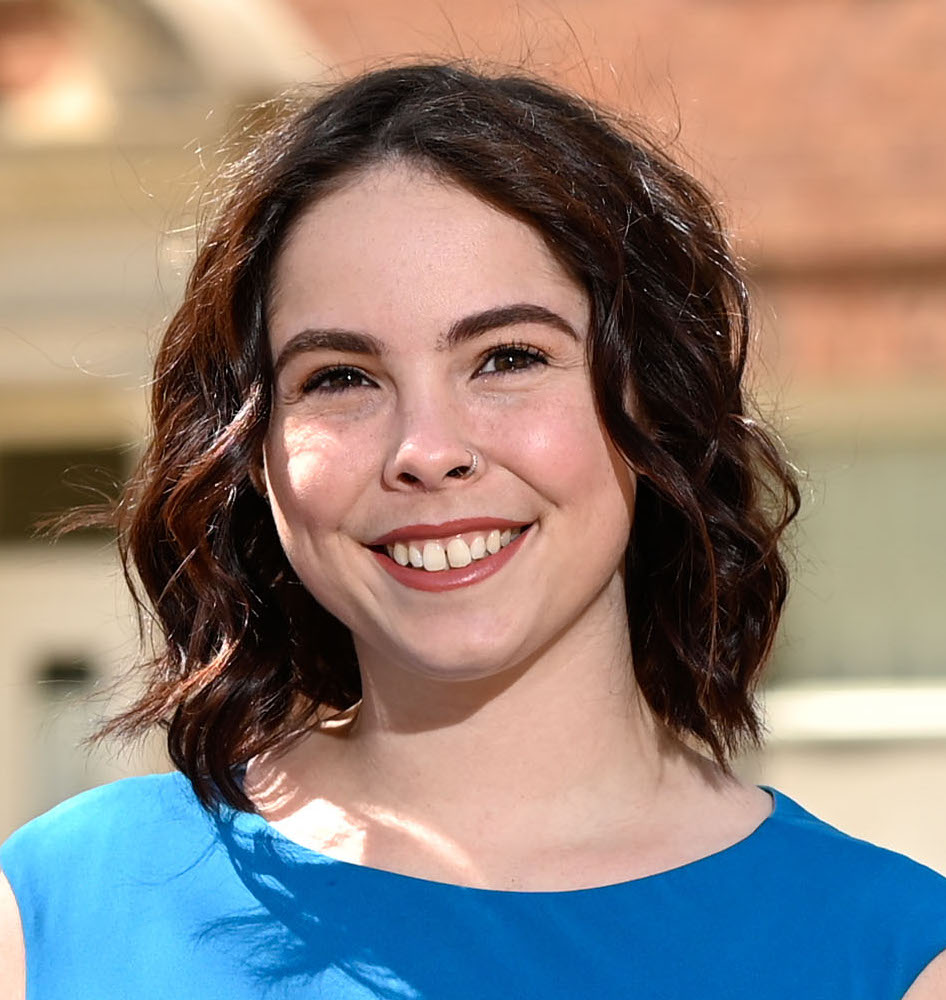 Amanda Colunga
PhD in Applied Mathematics
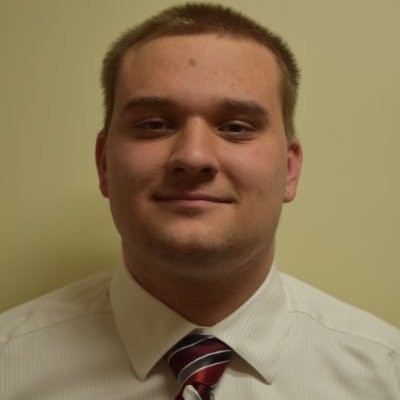 Robin Morillo
PhD in Applied Mathematics
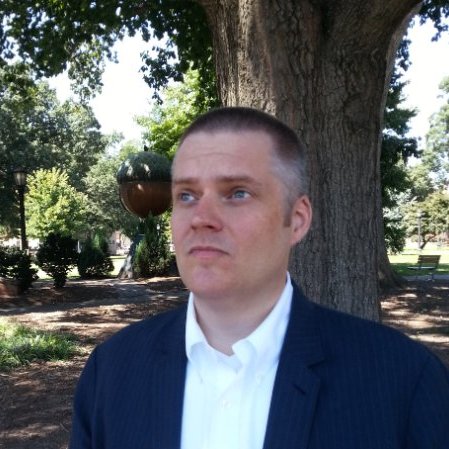 James M. Stephens Jr.
PhD in Applied Mathematics
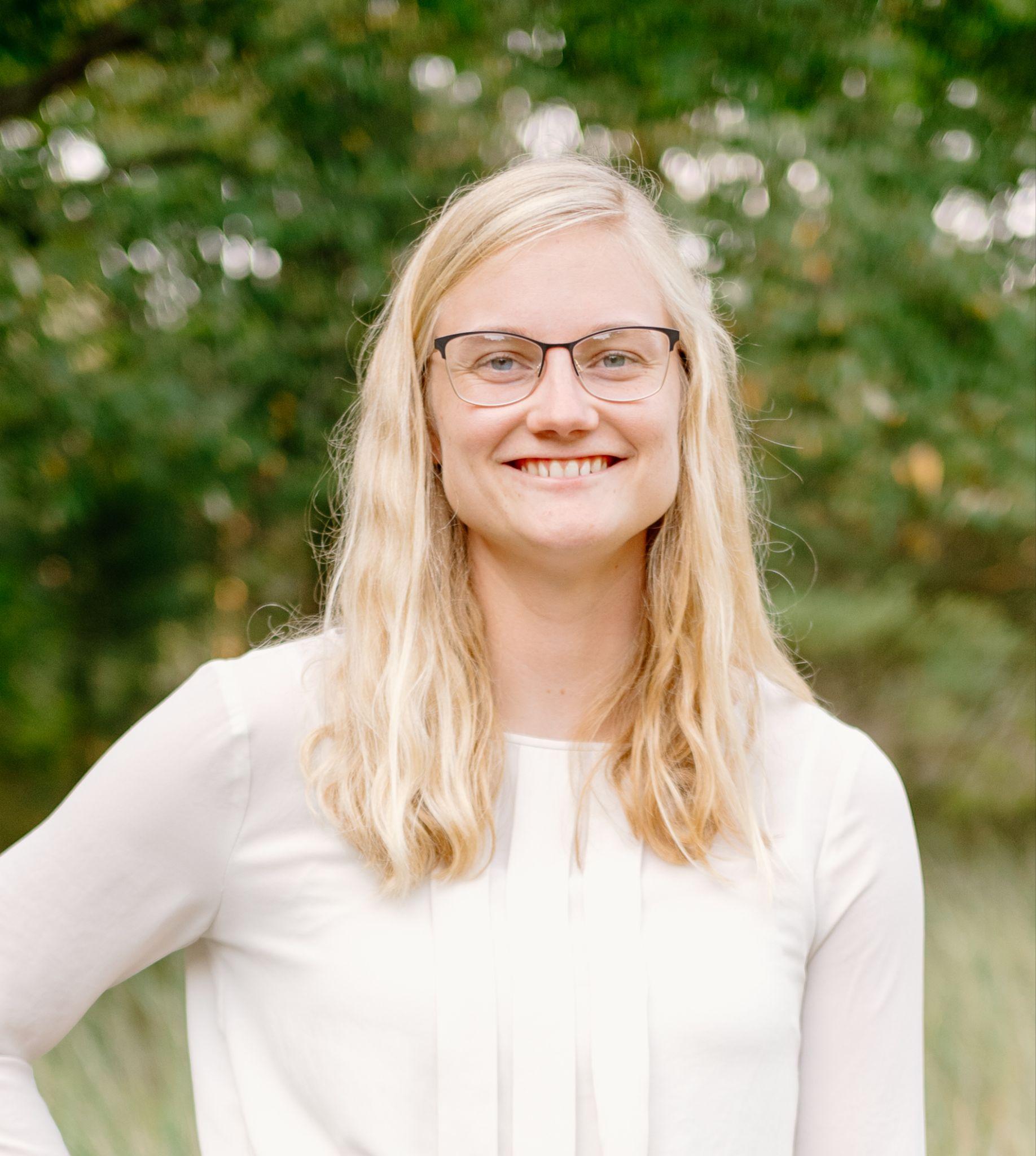 Sarah Lynn Strikwerda
PhD in Mathematics
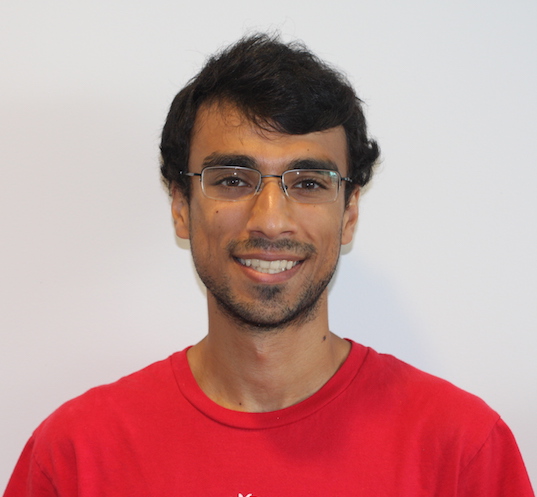 Jai Aslam
PhD in Mathematics
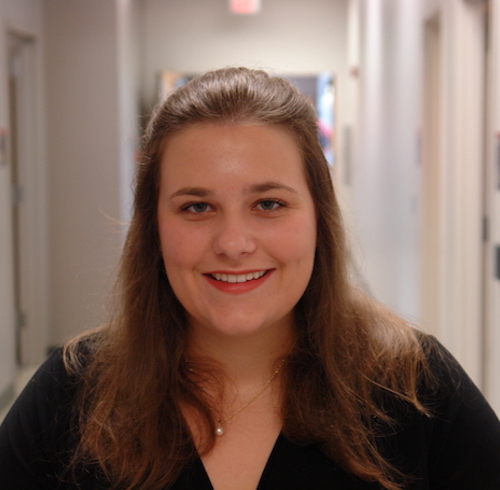 Emma Kathryn Groves
PhD in Mathematics
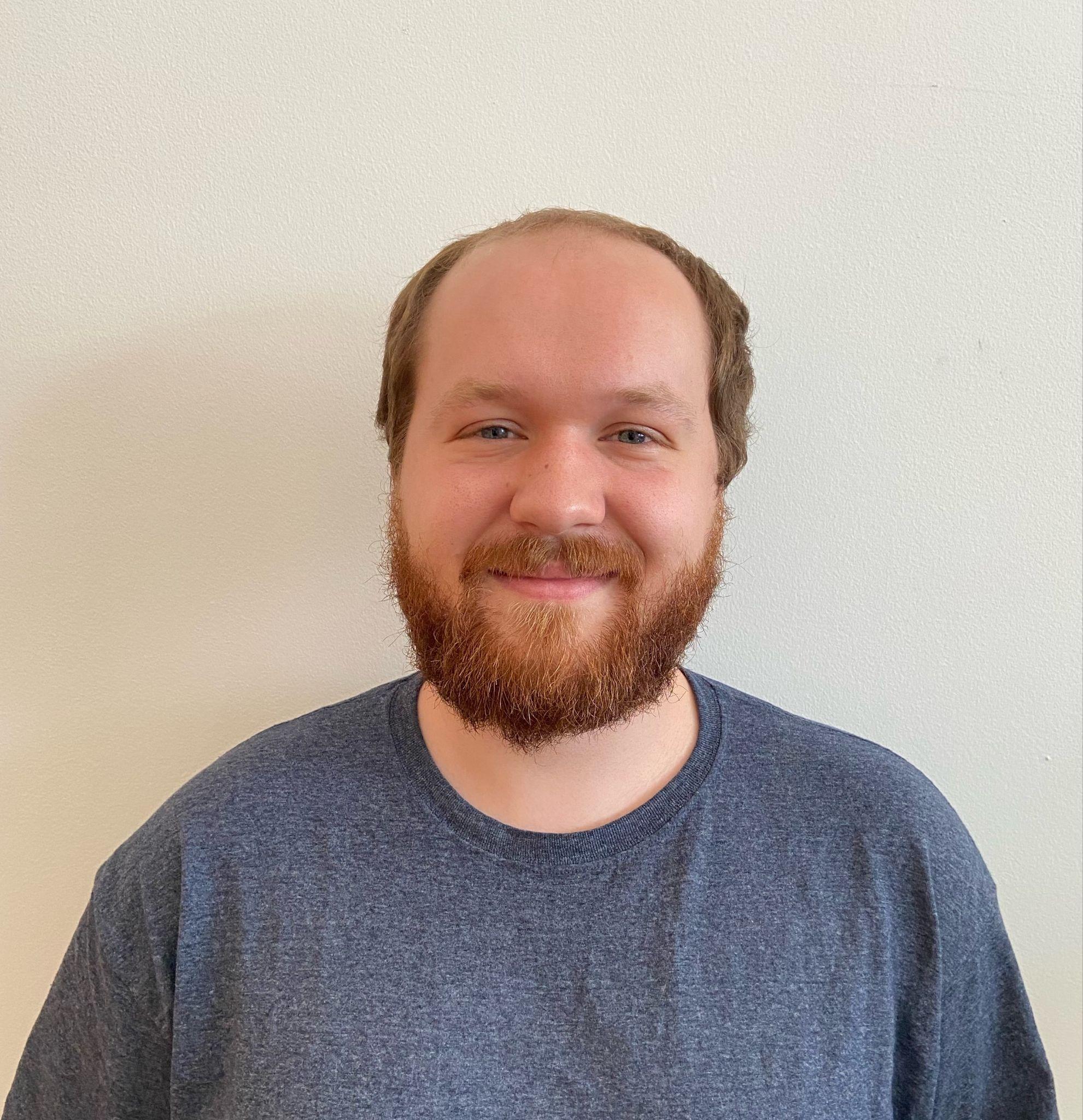 Joseph Johnson
PhD in Mathematics
David White
PhD in Biomathematics
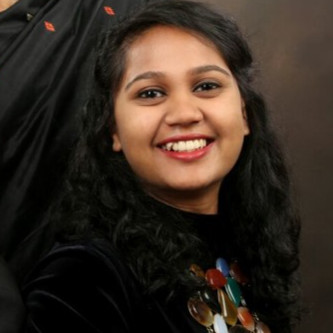 Praachi Das
PhD in Biomathematics
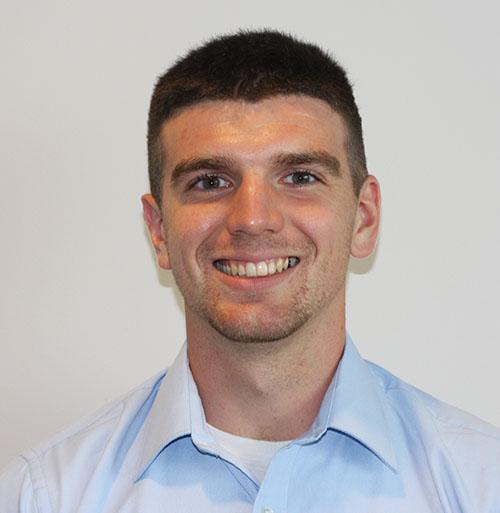 Justen R. Geddes
PhD in Biomathematics
Sabina Rich
PhD in Biomathematics
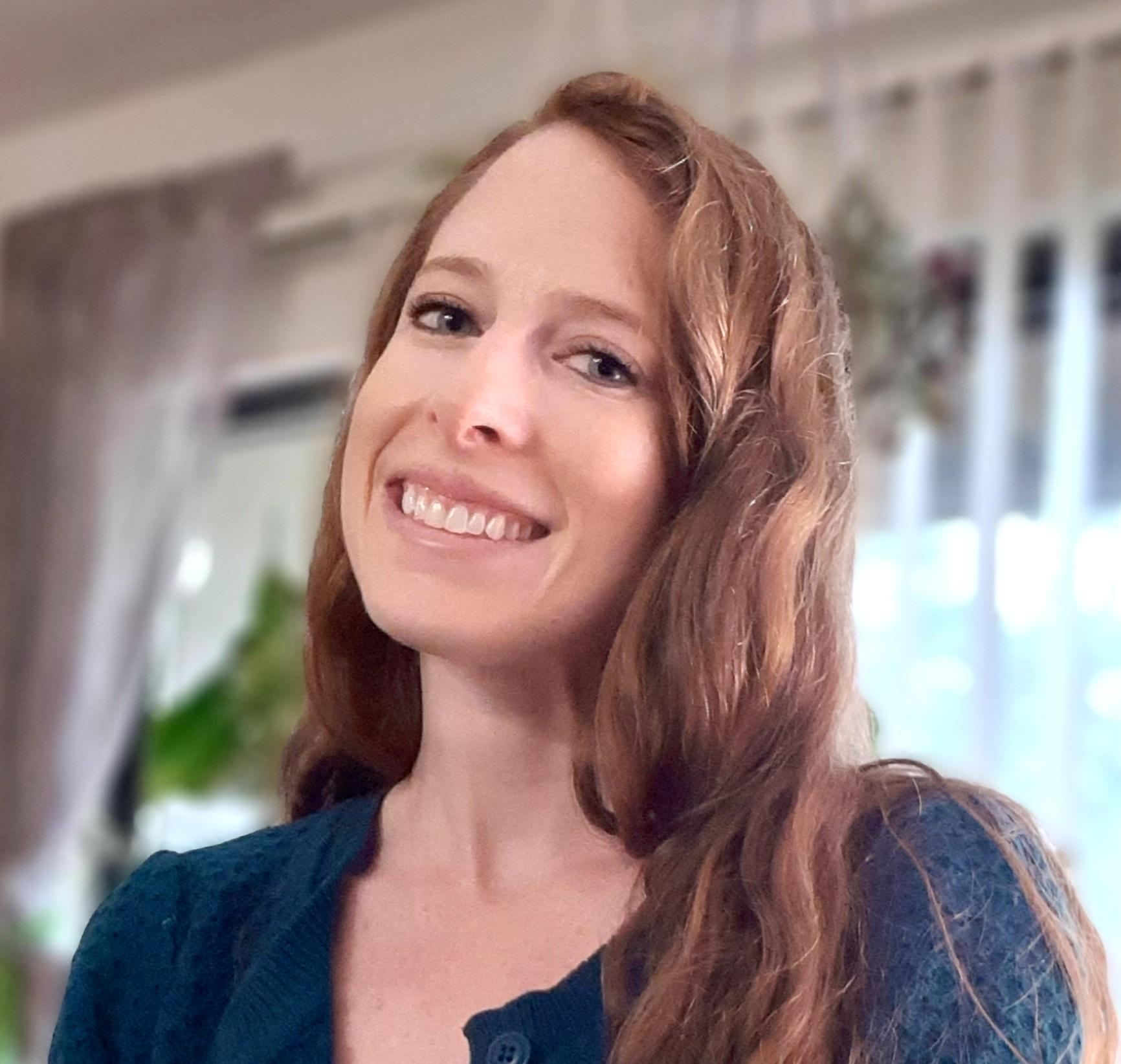 Celia Schacht